iRekeningen 2.0
22 februari 2022
Sophie Devolder & Stefanie Van Zonhoven
Agendapunten
Inleiding
Opmaken rekeninggroep
Aanrekenen (incl. splitsing leerling)
Crediteren
Afdrukken en doorboeken
Afpunten
Manueel afpunten
Inlezen codaberichten
Domiciliebestand inlezen
Fiscale attesten
Inleiding
Inleiding
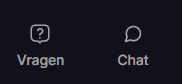 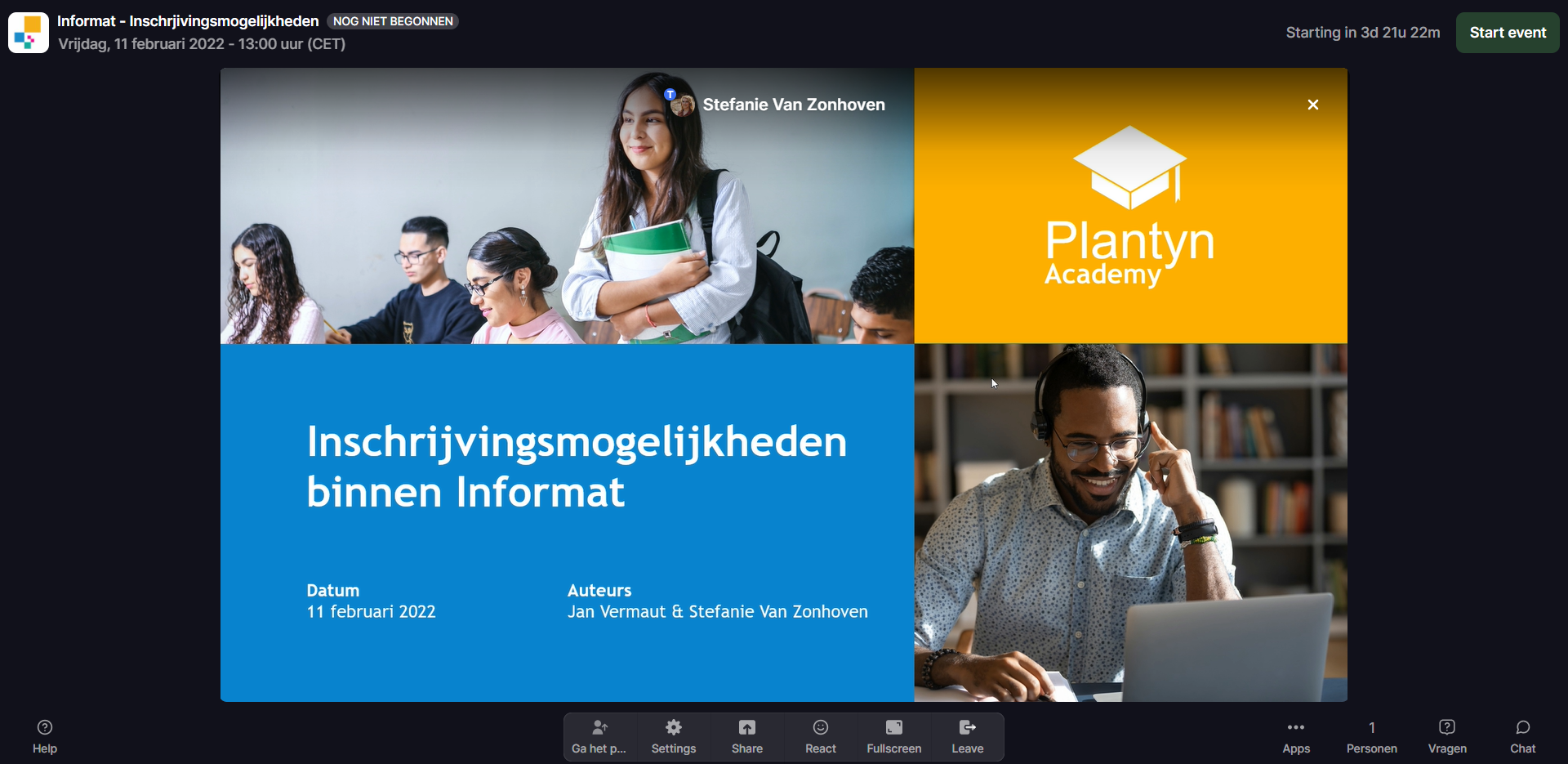 Startscherm
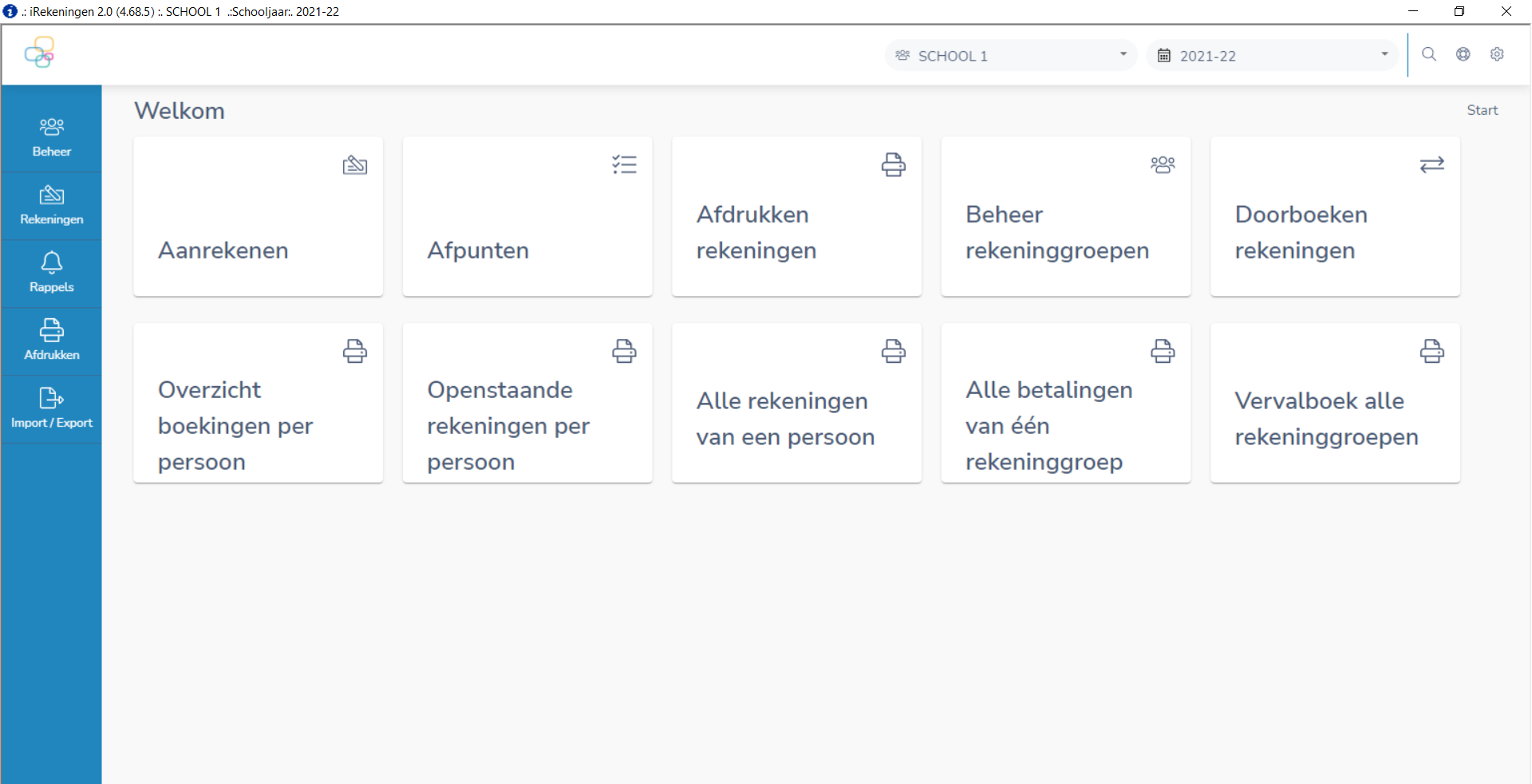 [Speaker Notes: Informaticoontje => terug naar beginscherm]
Instellen basisgegevens
[Speaker Notes: Algemene instellingen vermelden
Zoekfunctie = vergrootglas]
Opmaken rekeninggroep
Opmaken rekeninggroep
Rekening > Rekeninggroep
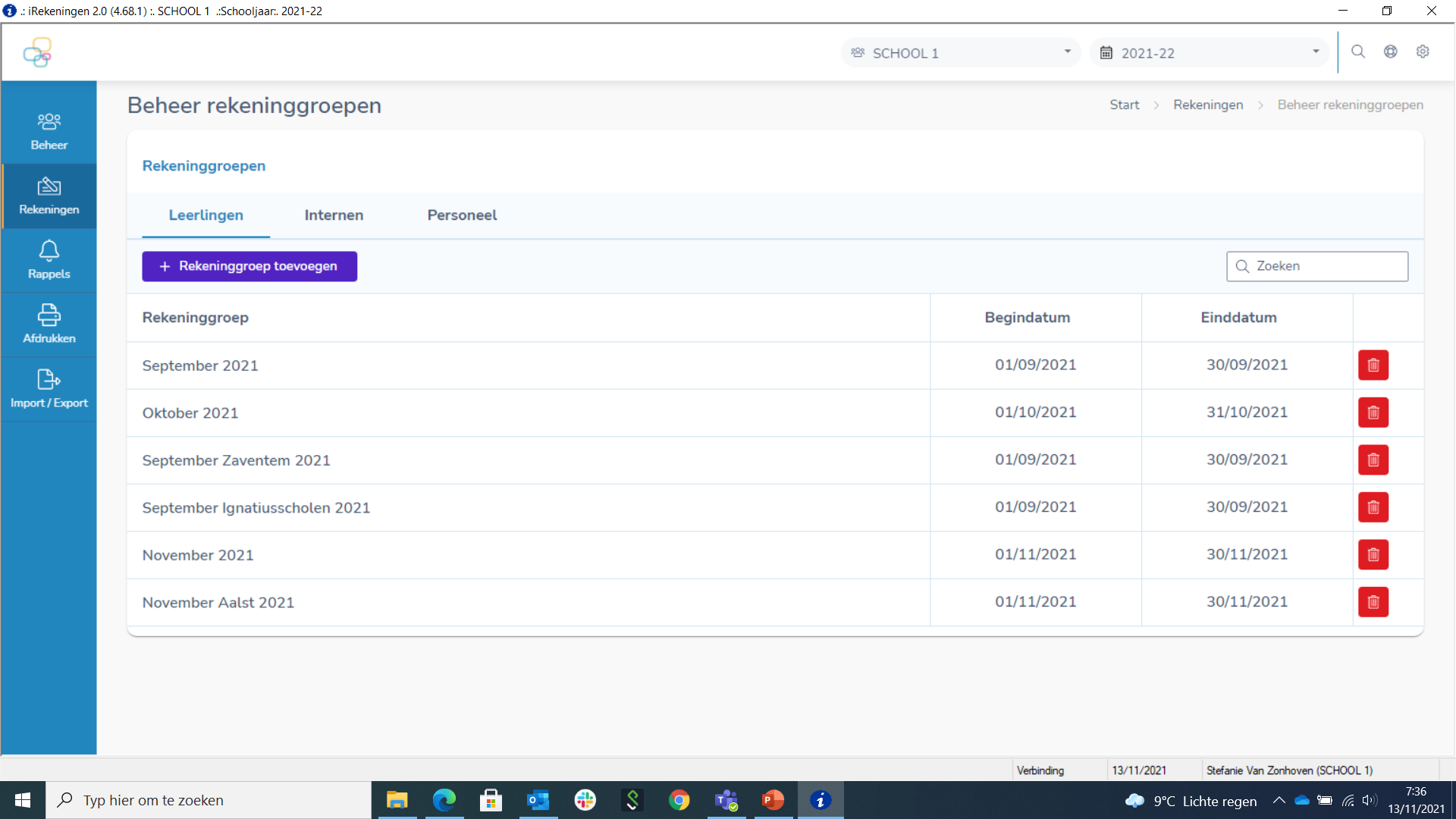 [Speaker Notes: Melding standaard rekeninggroep tekst]
Aanrekenen
Aanrekenen
Rekeningen > Aanrekenen
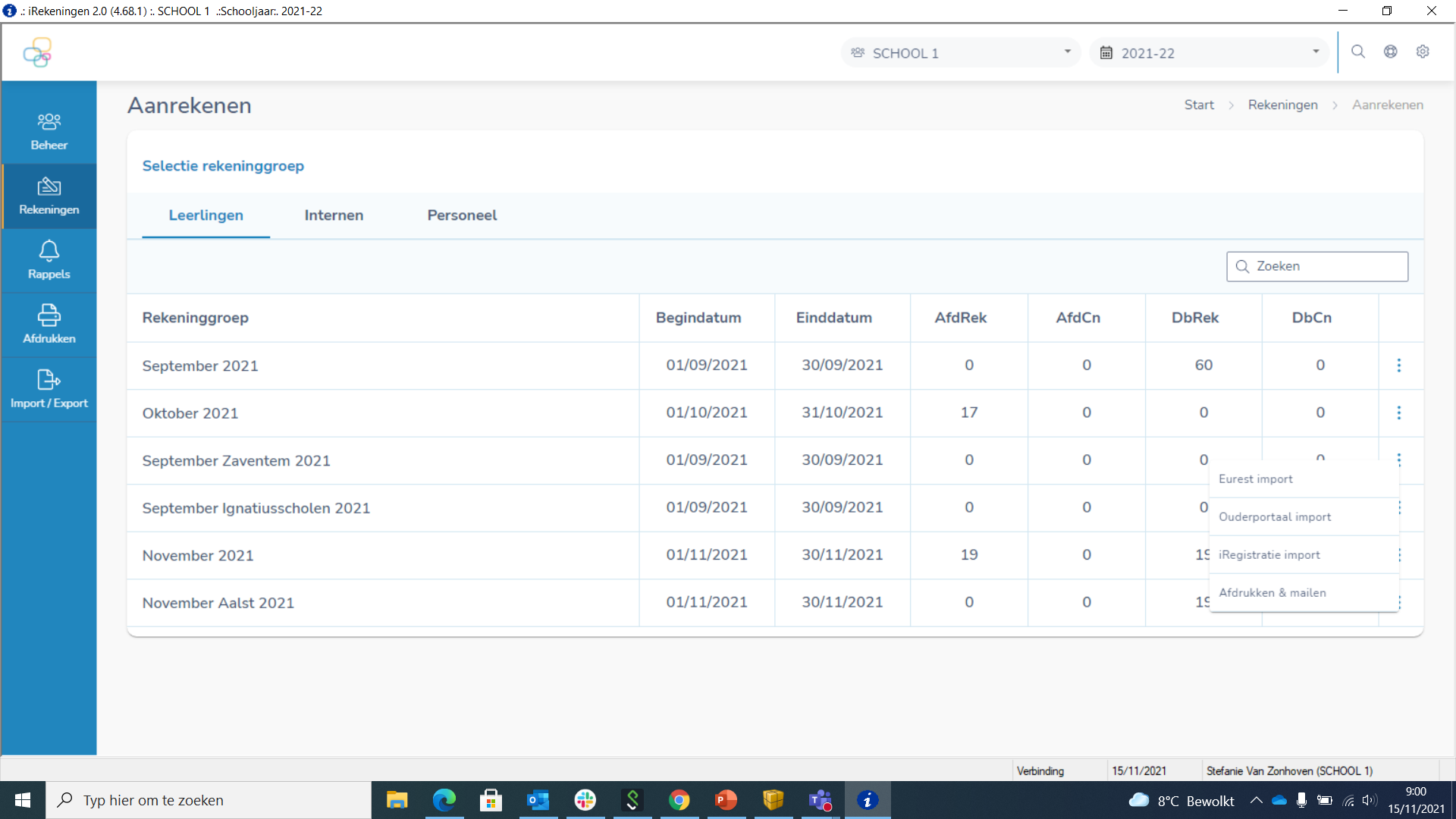 Aanrekenen
Rekeningen > Aanrekenen
Kies rekeninggroep
Selecteer klas(sen) of leerling(en)
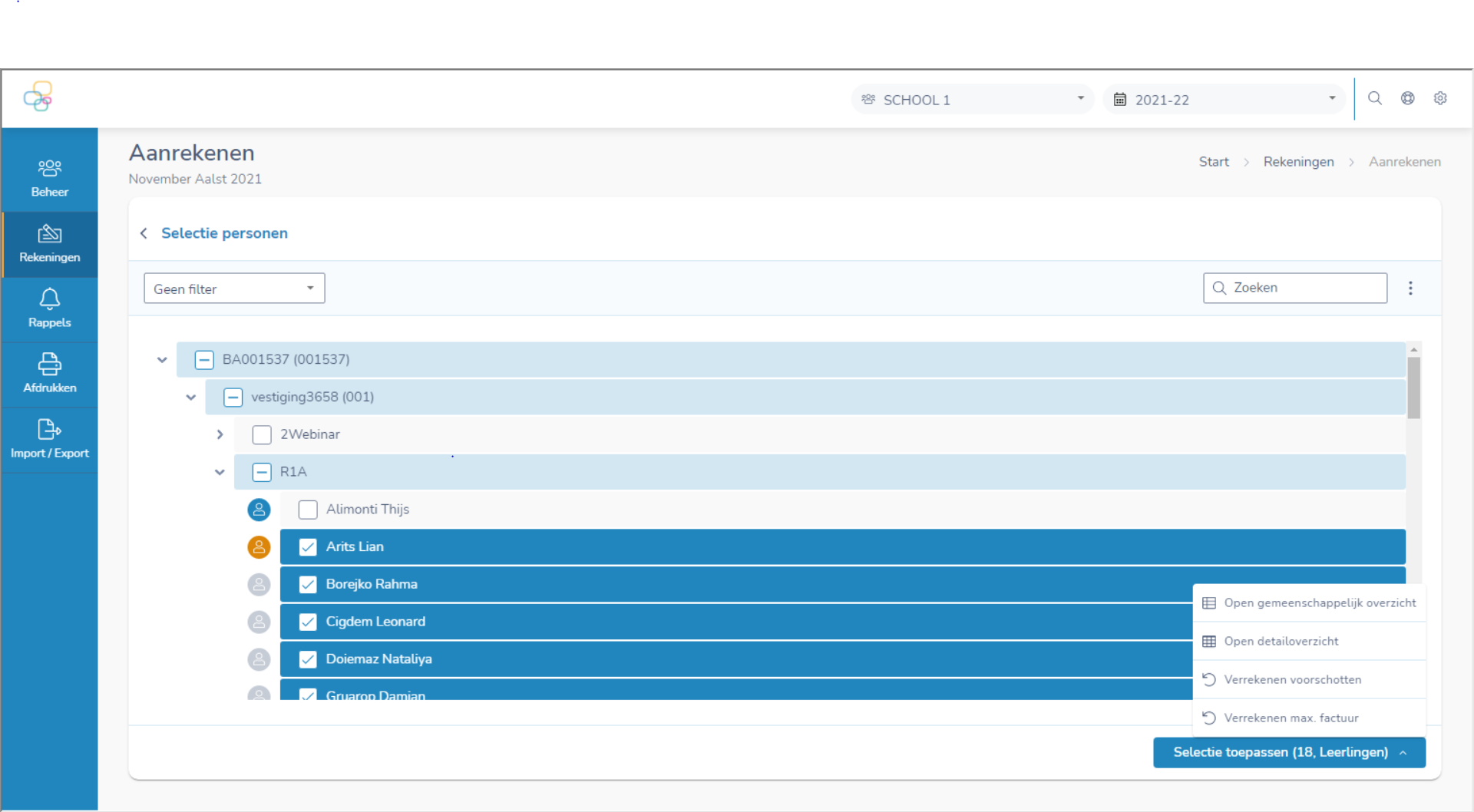 [Speaker Notes: Algemene instellingen
Gemeenschappelijk overzicht: zelfde aantal en zelfde prijs!
Kleuren toelichten]
Aanpassen splitsing rekening
Afwijken van ingestelde splitsing
Rekeningen > Aanrekenen
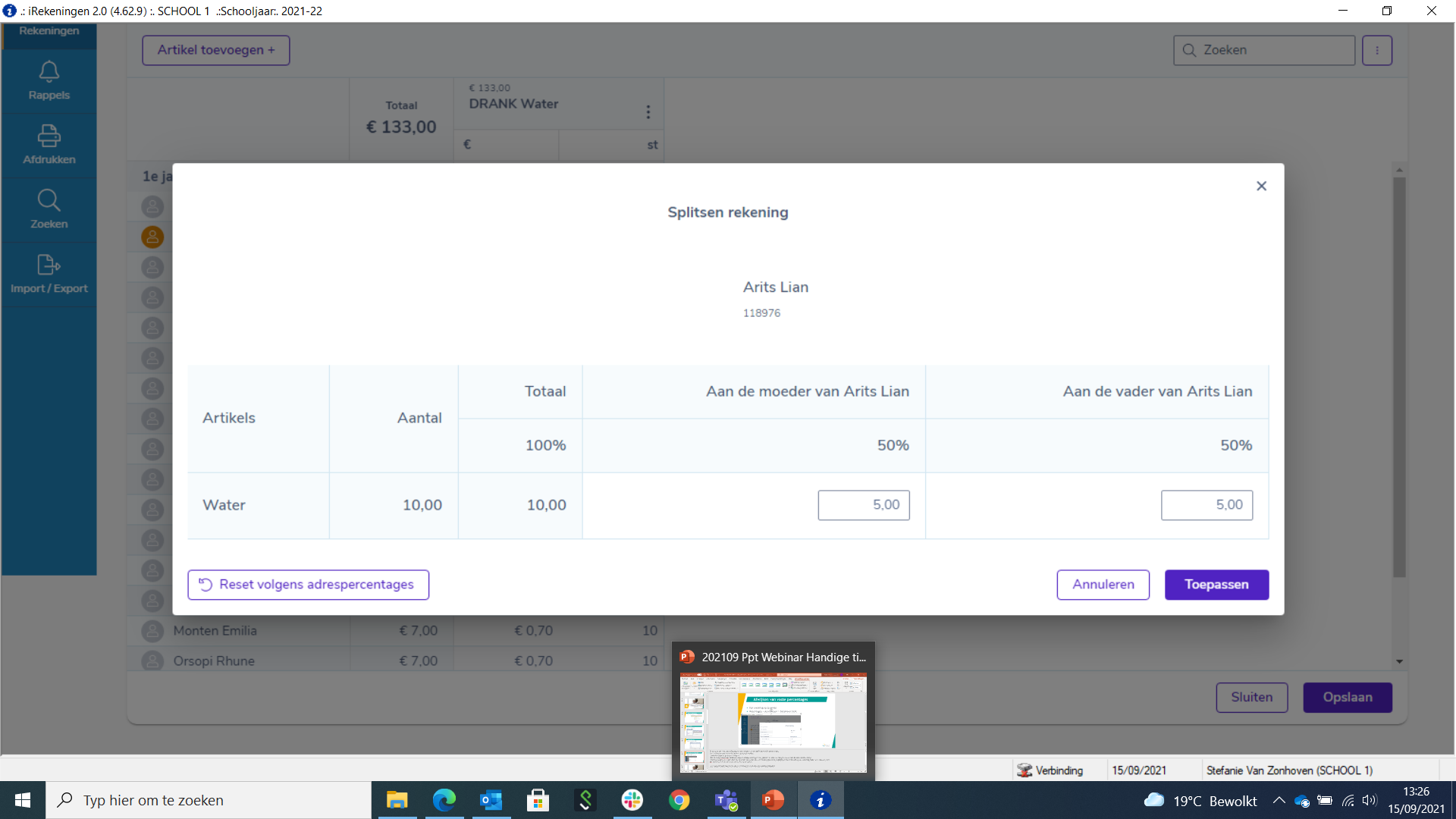 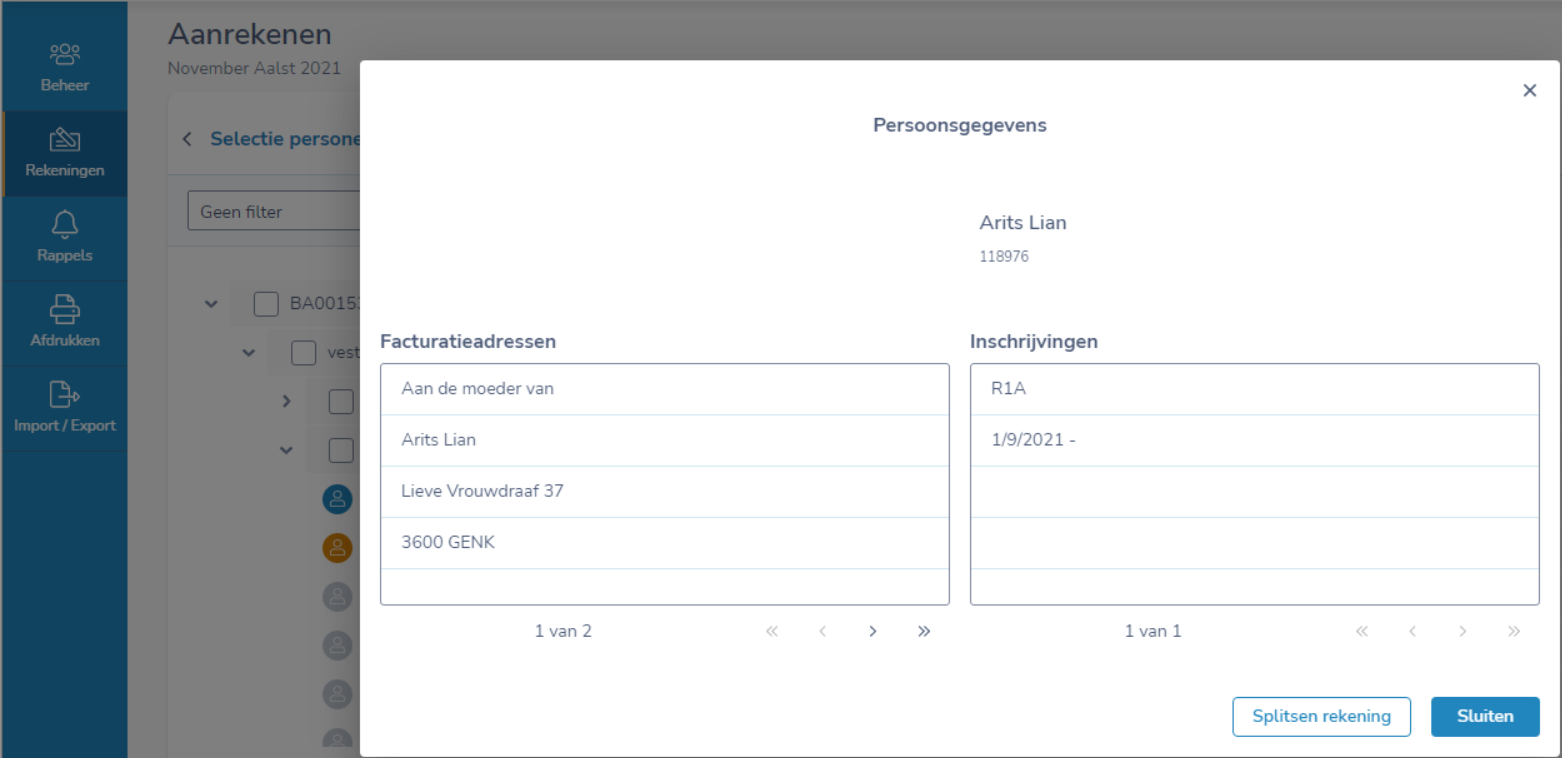 [Speaker Notes: Kan nu reeds een stap vroeger uitgevoerd worden, maar kan ook nog via detailoverzicht.]
Aanrekenen
Open detailoverzicht
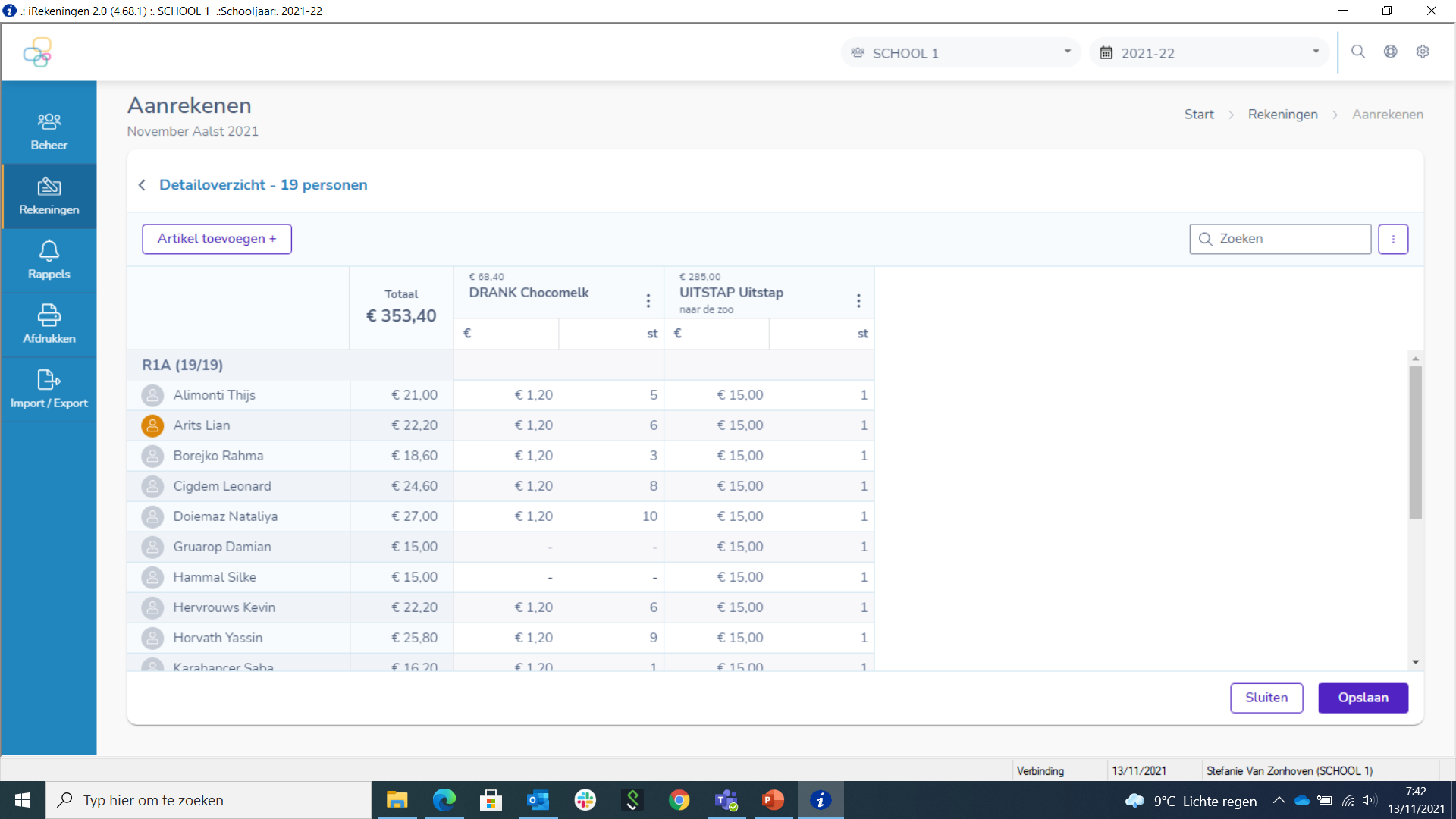 Aanrekenen via artikeltabel
Drie puntjes > weergavevoorkeuren
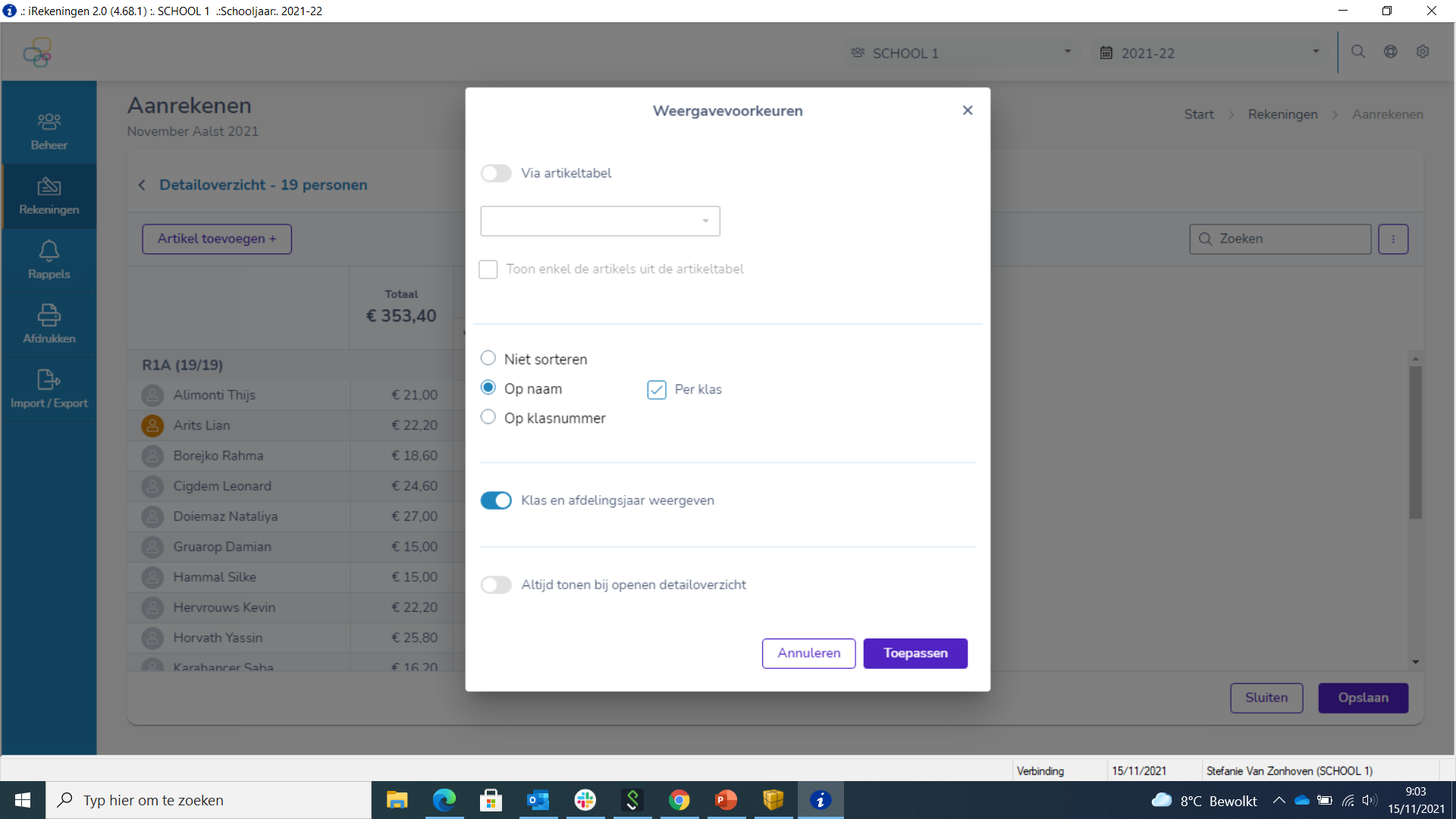 Crediteren
Volledige rekening crediteren
Rekeningen > Crediteren
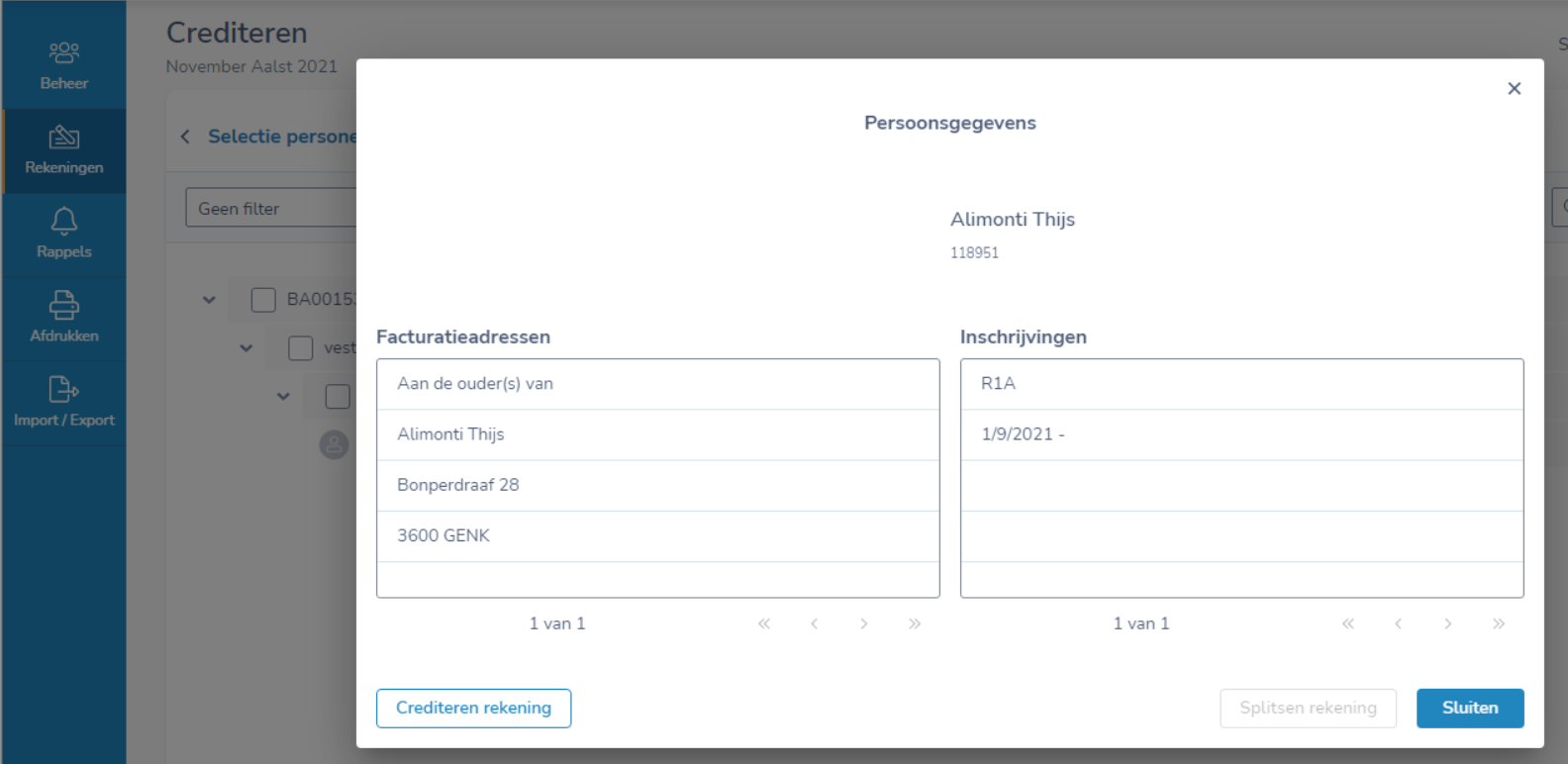 Volledige rekening crediteren
Rekeningen > Crediteren
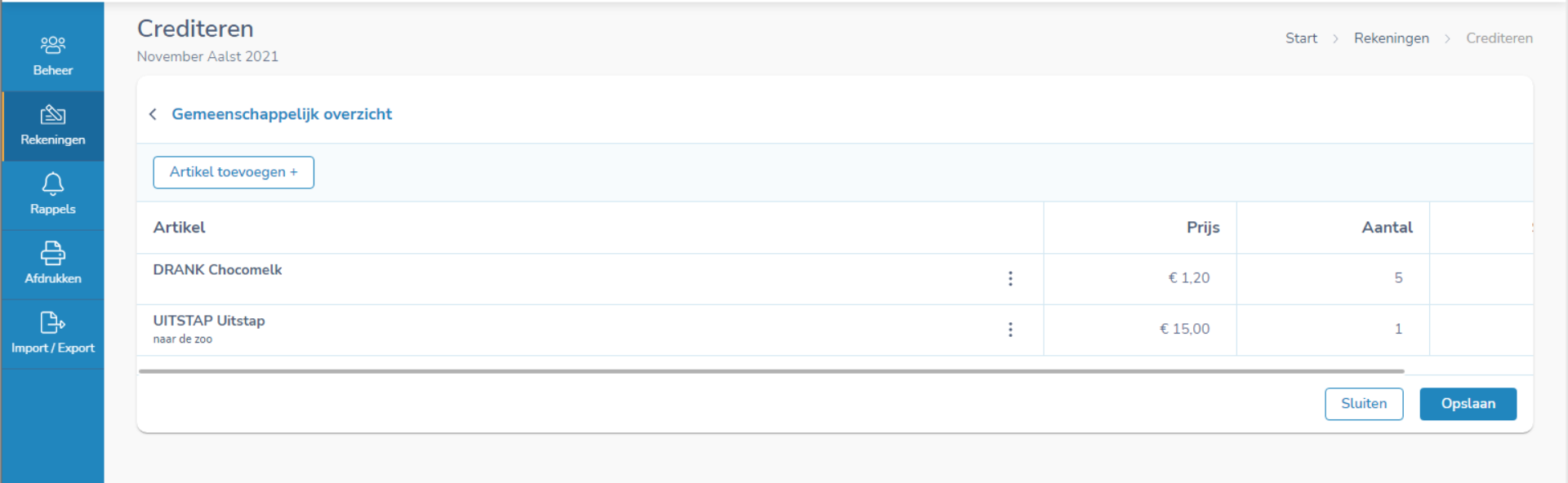 Een/enkele item(s) crediteren
Rekeningen > Crediteren > Detailoverzicht/gem. overzicht
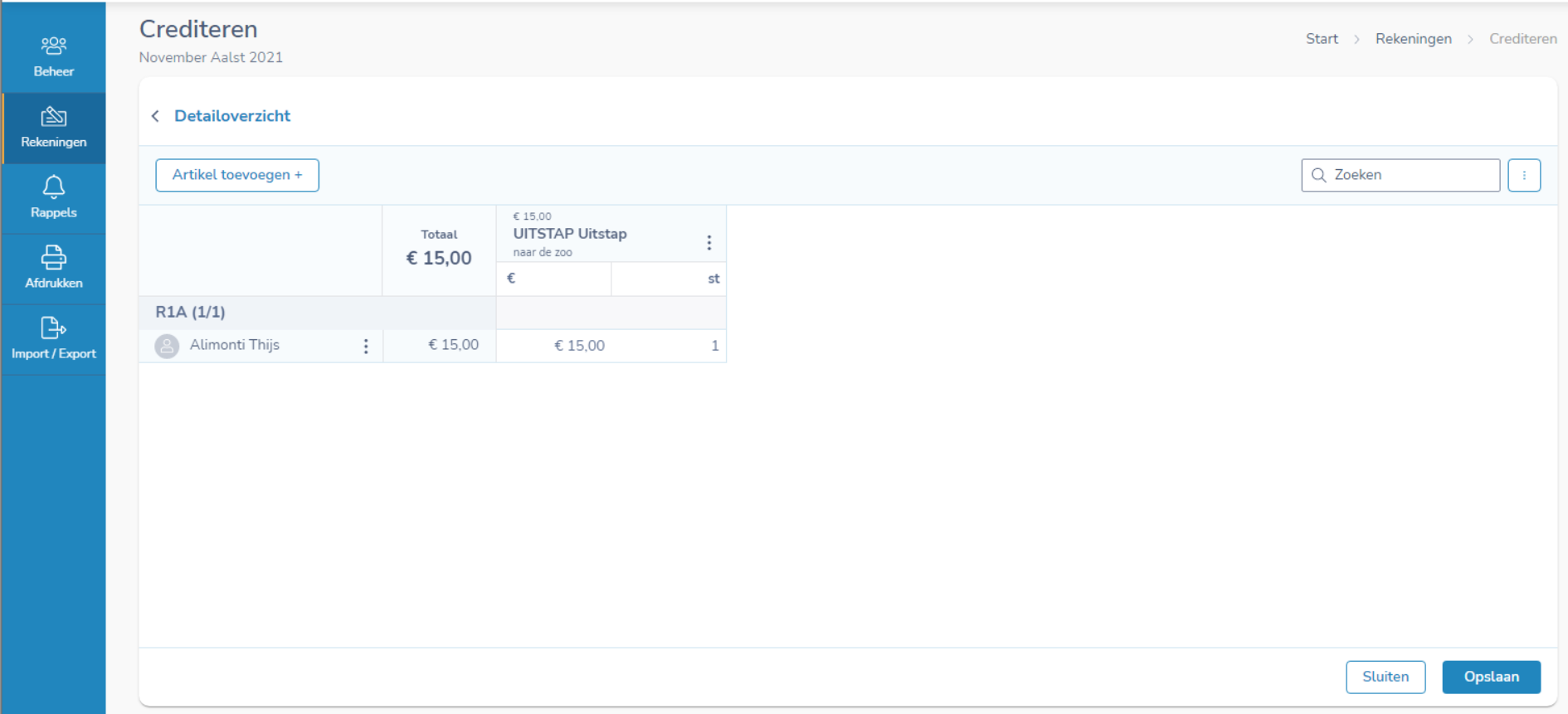 Afdrukken en doorboeken
Afdrukken of mailen
Rekeningen > Afdrukken > Rekeningen
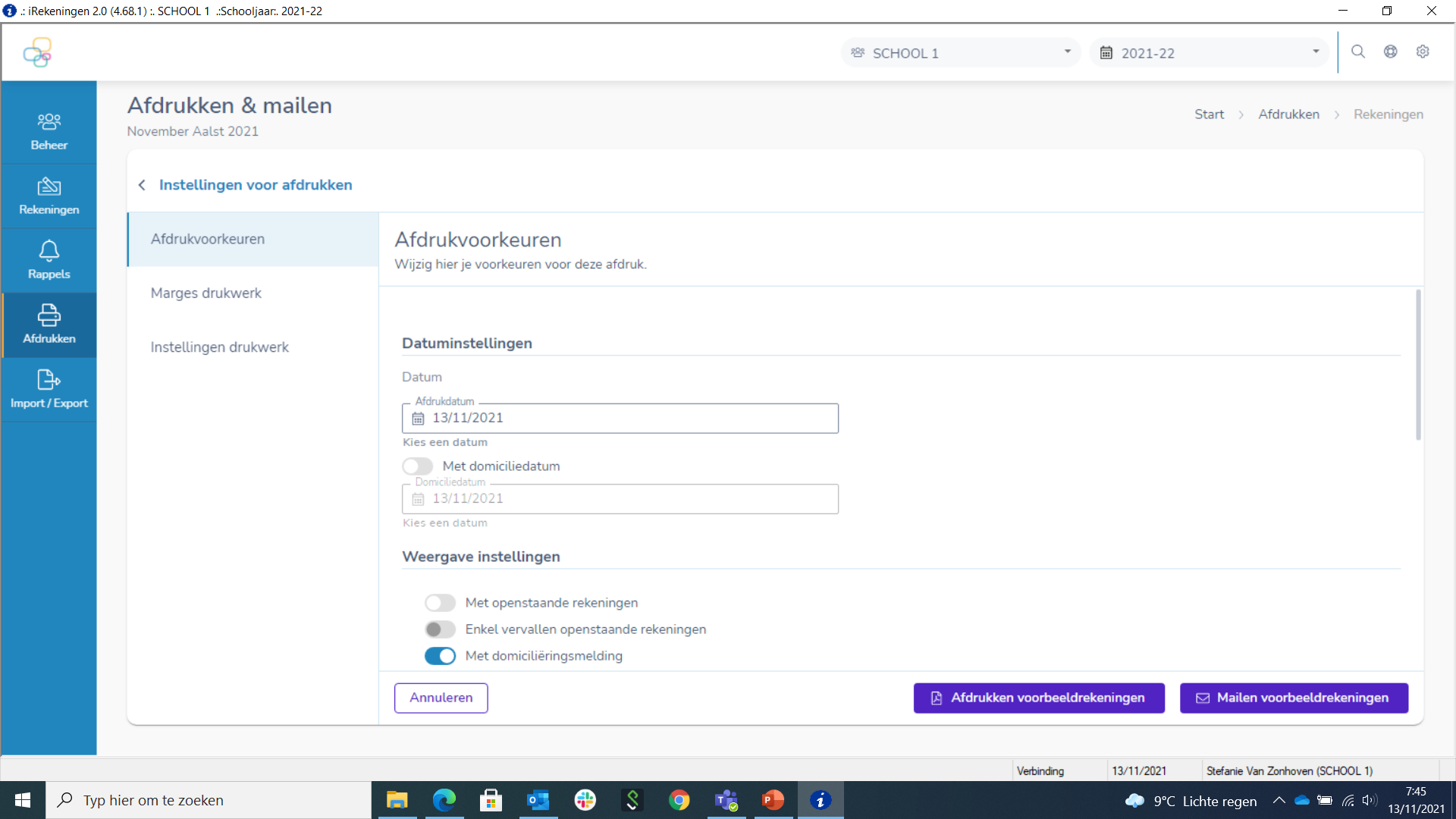 [Speaker Notes: Afdrukken voorbeeldrekeningen -> “voorbeeld” valt weg bij doorgeboekte rekeningen
Bij mix: (voorbeeld)rekeningen
Melding bij mailen: rekeningen zijn nog niet doorgeboekt. Je kan toch mailen.
Afdrukdatum al dan niet overschrijven.]
Doorboeken
Rekeningen > Doorboeken > Rekeningen
Laat eventueel het juiste exportbestand instellen.
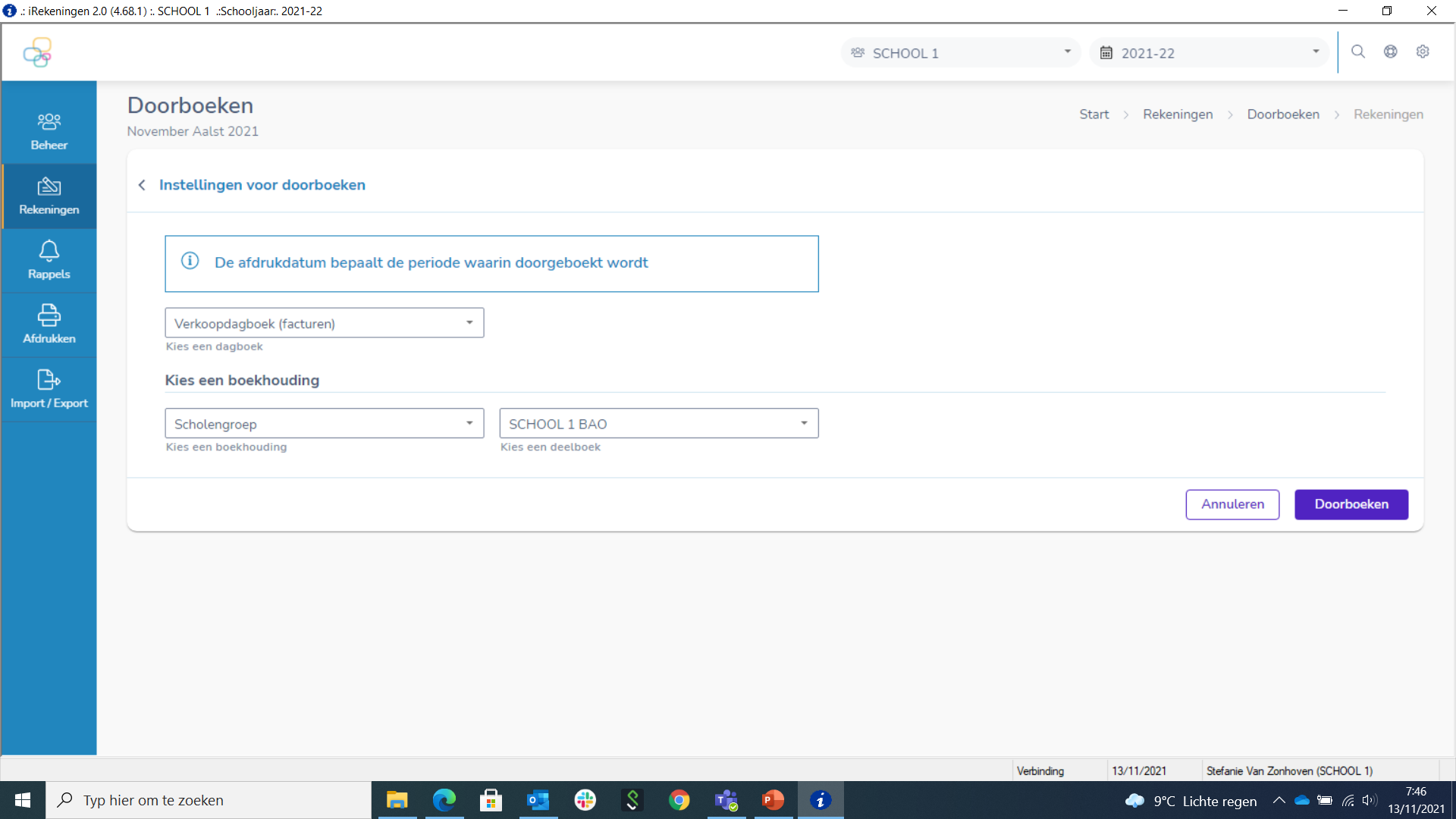 [Speaker Notes: Overzicht nu ook in excel]
Afpunten
Manueel afpunten
Rekeningen > Afpunten
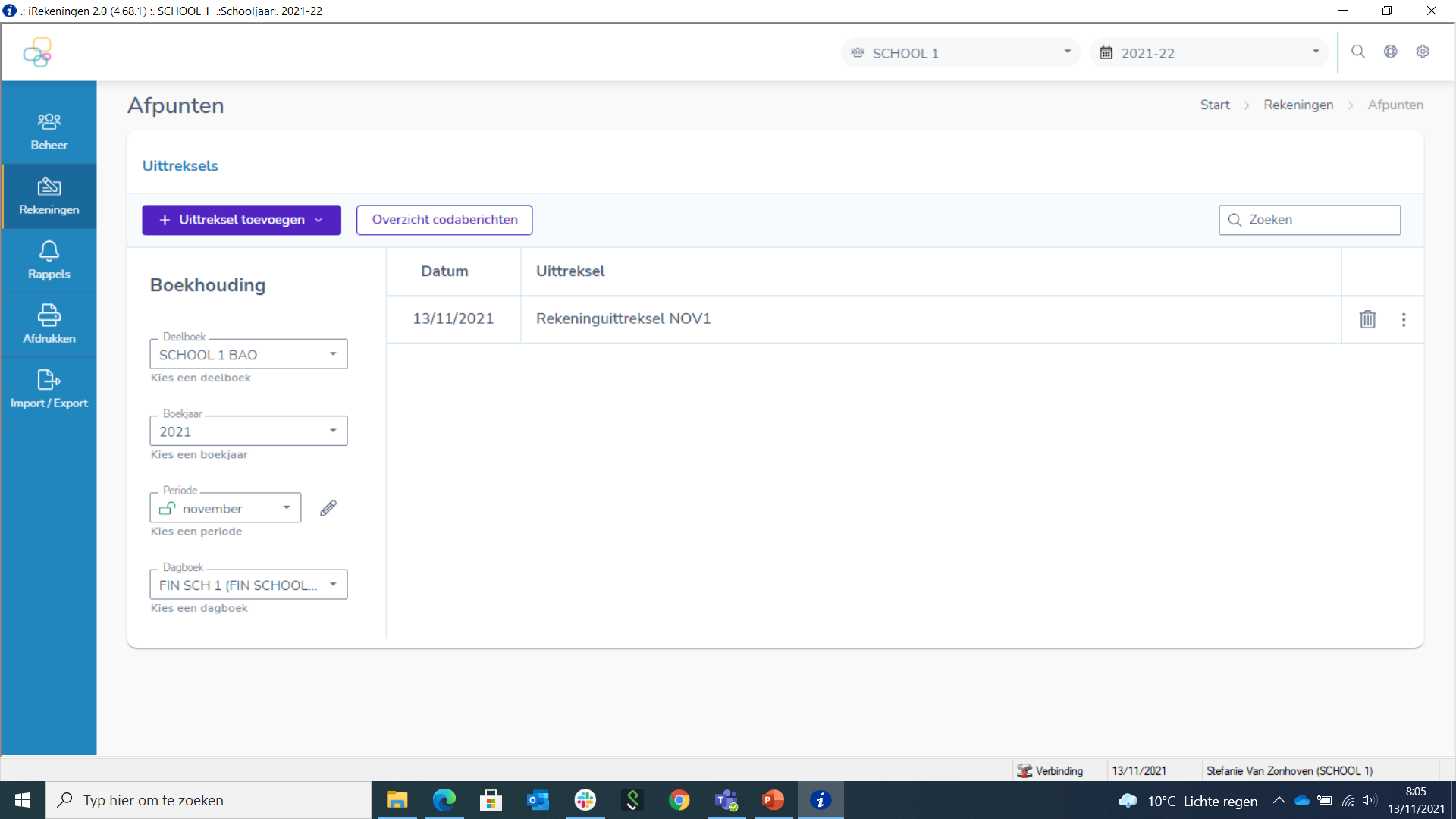 [Speaker Notes: Eerst juiste deelboek, boekjaar en periode kiezen, daarna op uittreksel toevoegen klikken.
Je kan ook werken in een bestaand uittreksel.]
Manueel afpunten
Uittreksel toevoegen > Manueel afpunten
Kies datum en geef een naam
Opslaan en openen
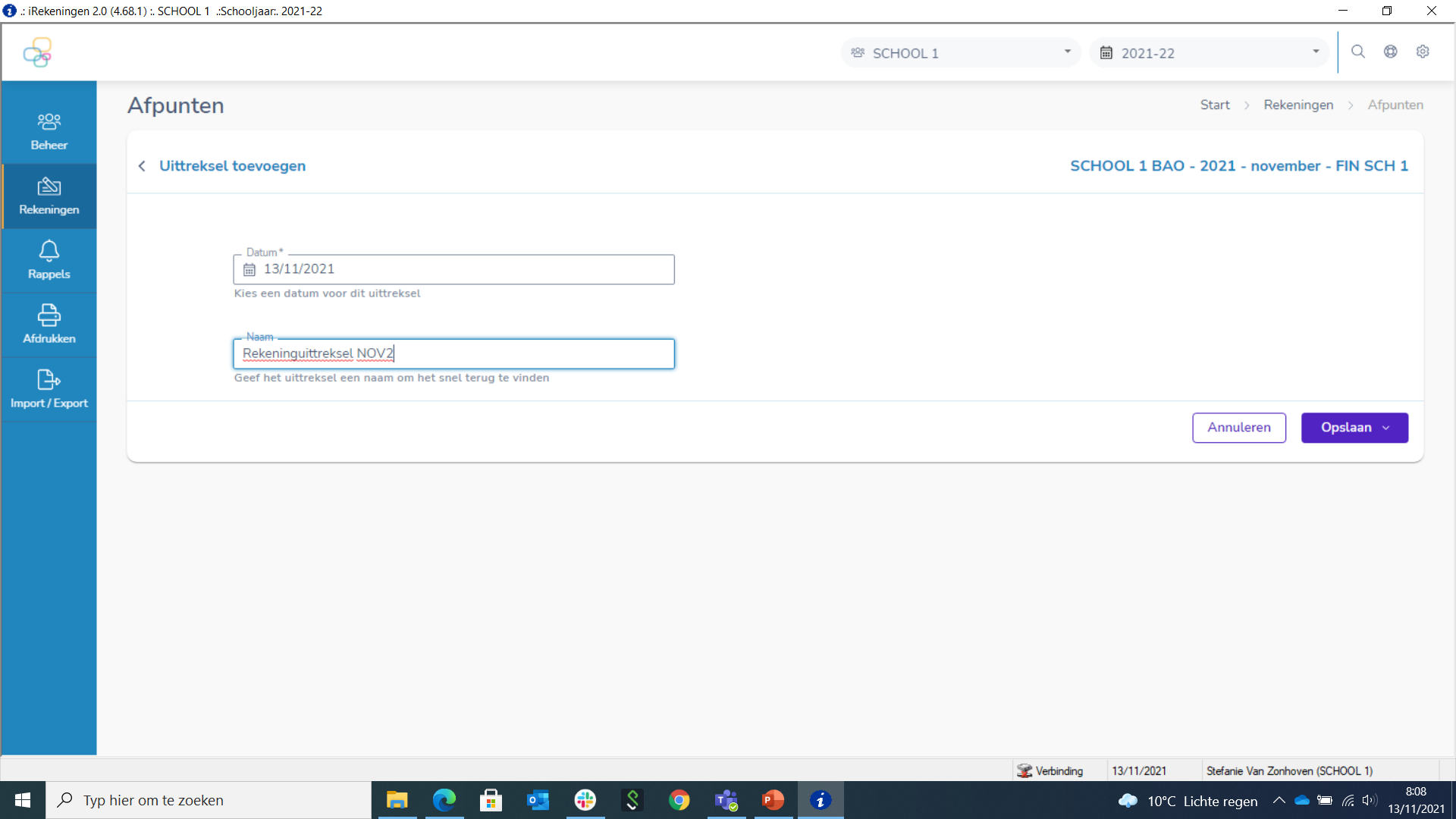 Manueel afpunten
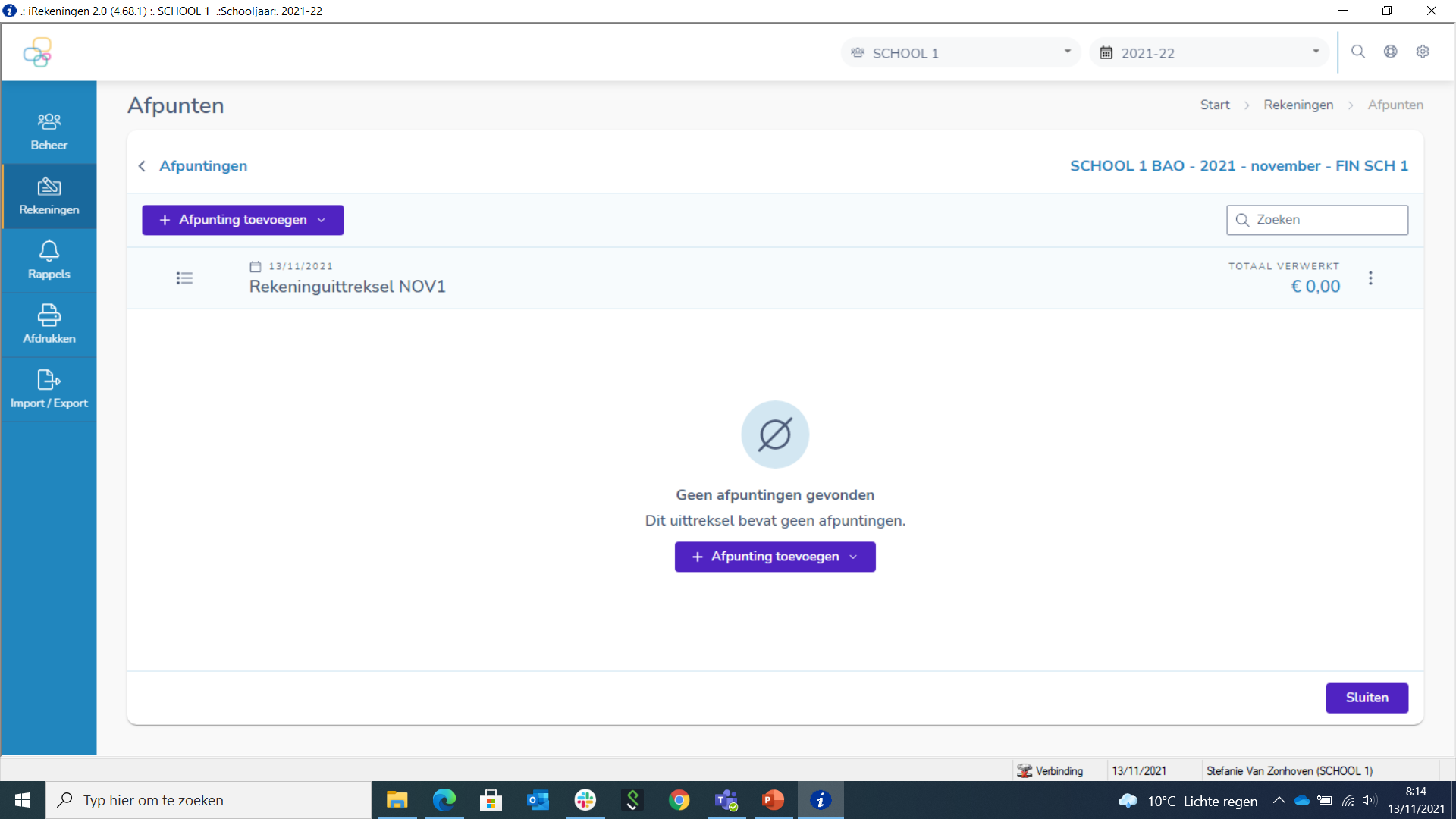 Manueel afpunten
Selecteer de juiste leerlingen
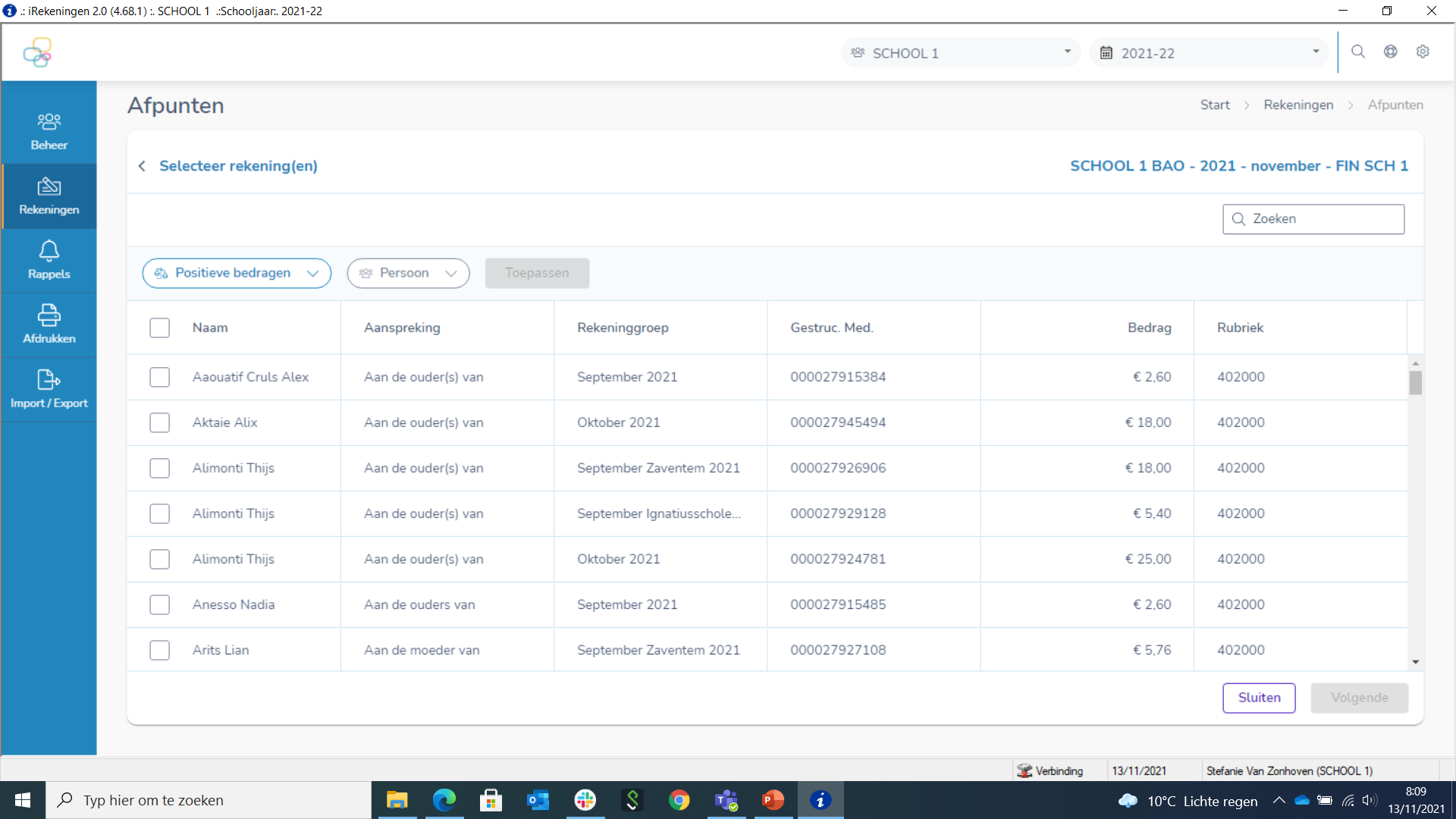 [Speaker Notes: Filteren en toepassen!]
Manueel afpunten
Pas eventueel het betaalde bedrag aan.
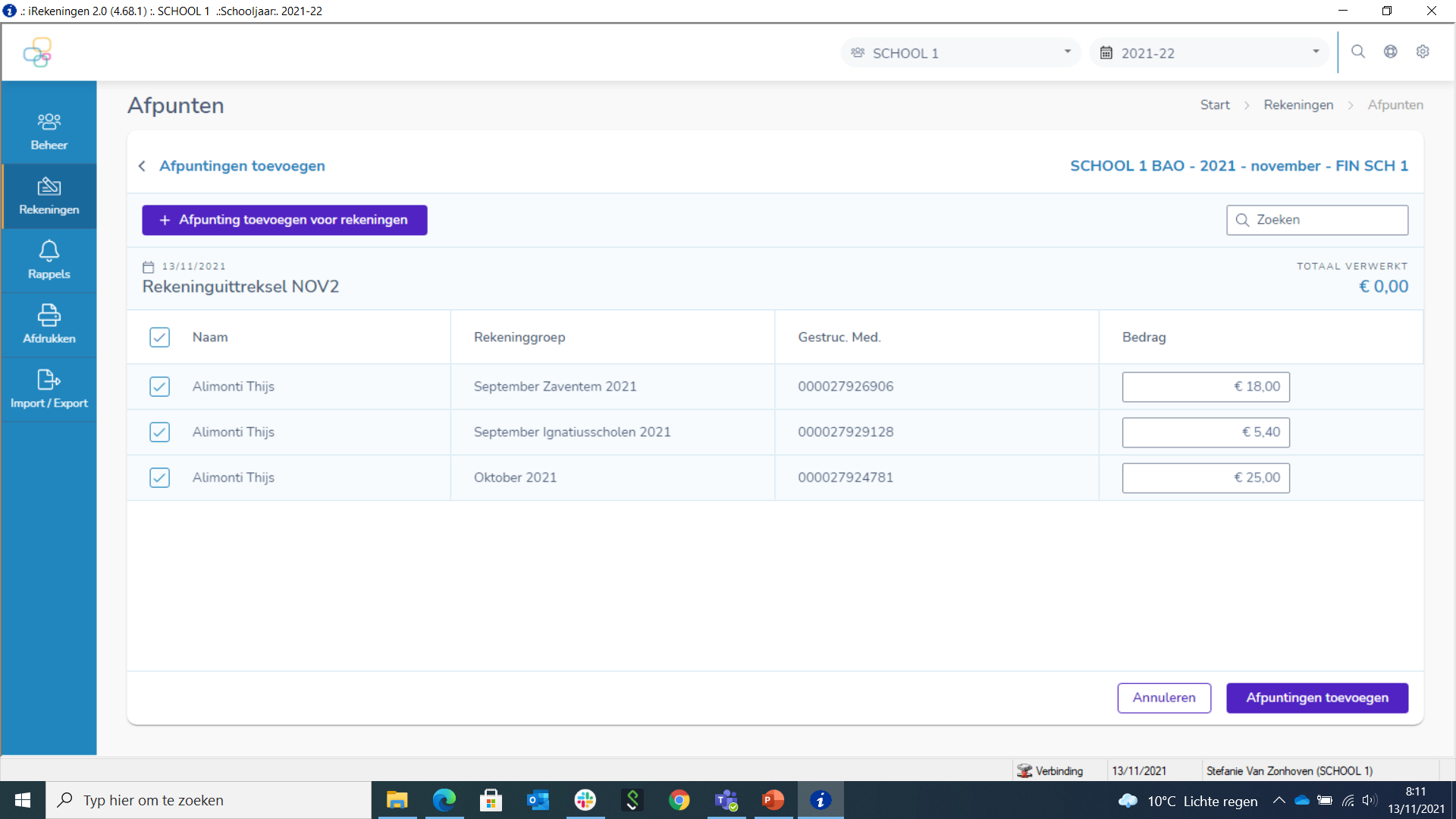 Manueel afpunten
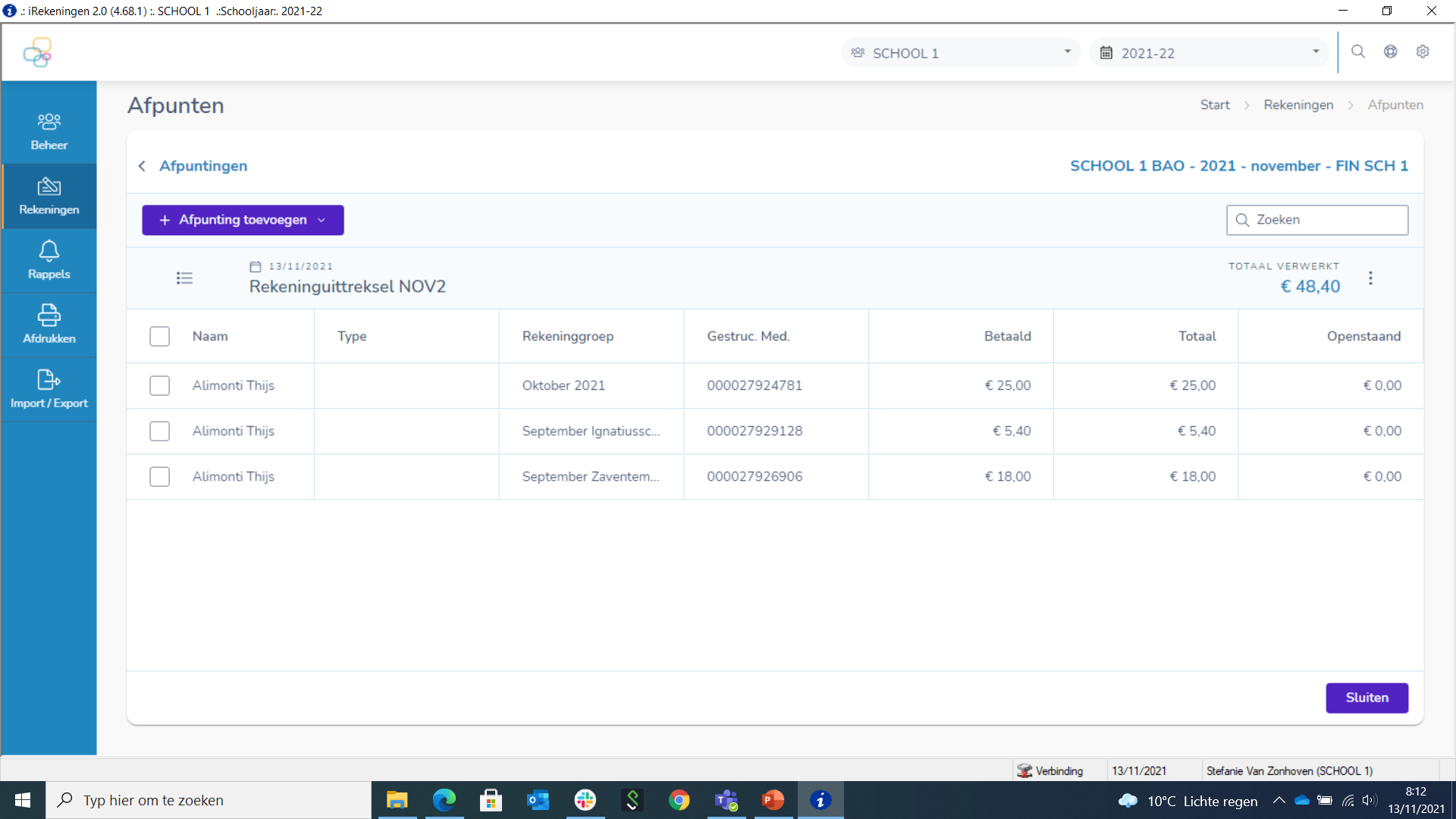 [Speaker Notes: Ook wijzen op andere weergave]
Inlezen codaberichten
Rekeningen > Afpunten
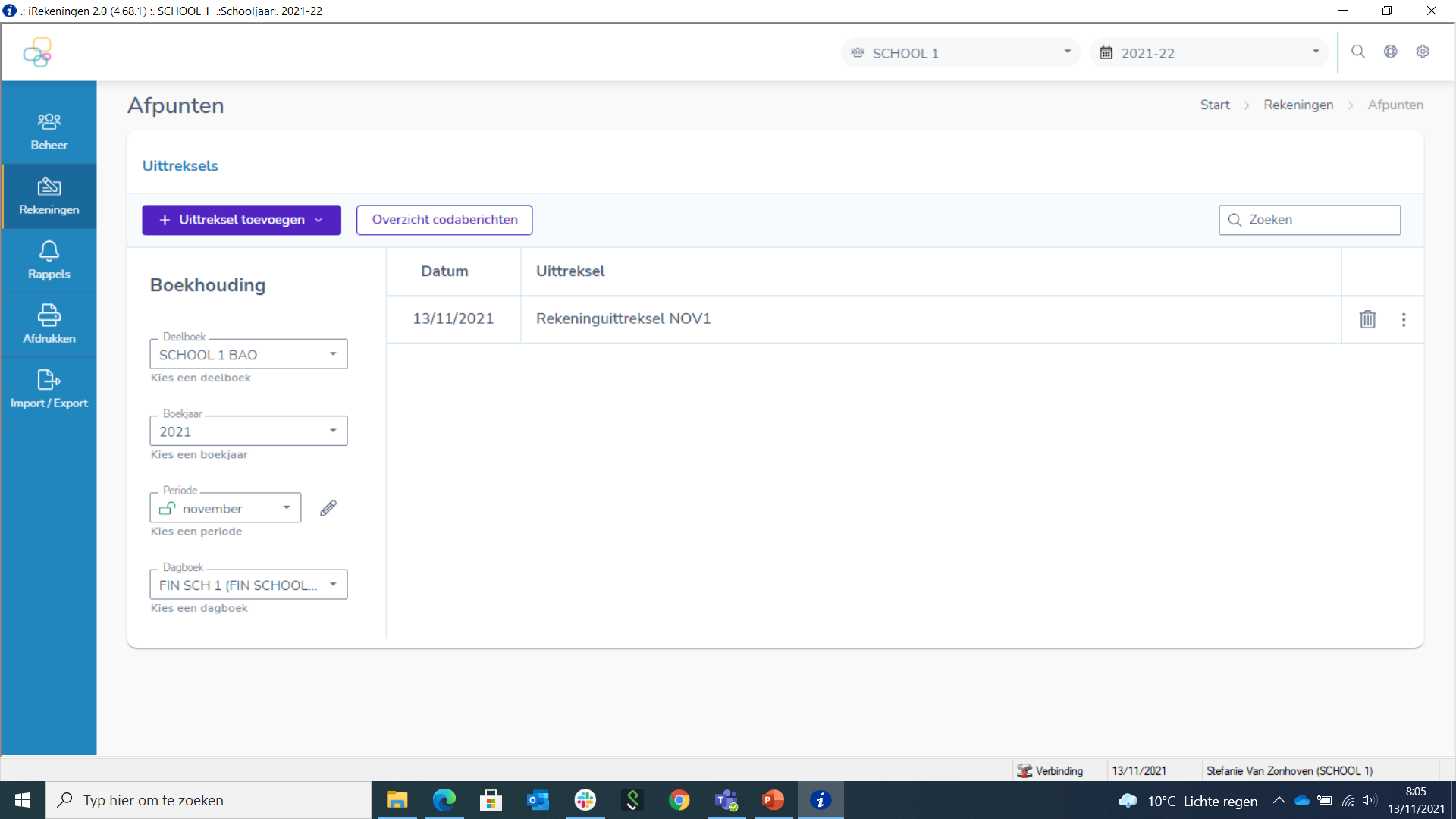 [Speaker Notes: Eerst juiste deelboek, boekjaar en periode kiezen, daarna op uittreksel toevoegen klikken.
Je kan ook werken in een bestaand uittreksel.]
Inlezen codaberichten
Uittreksel toevoegen > Coda importeren
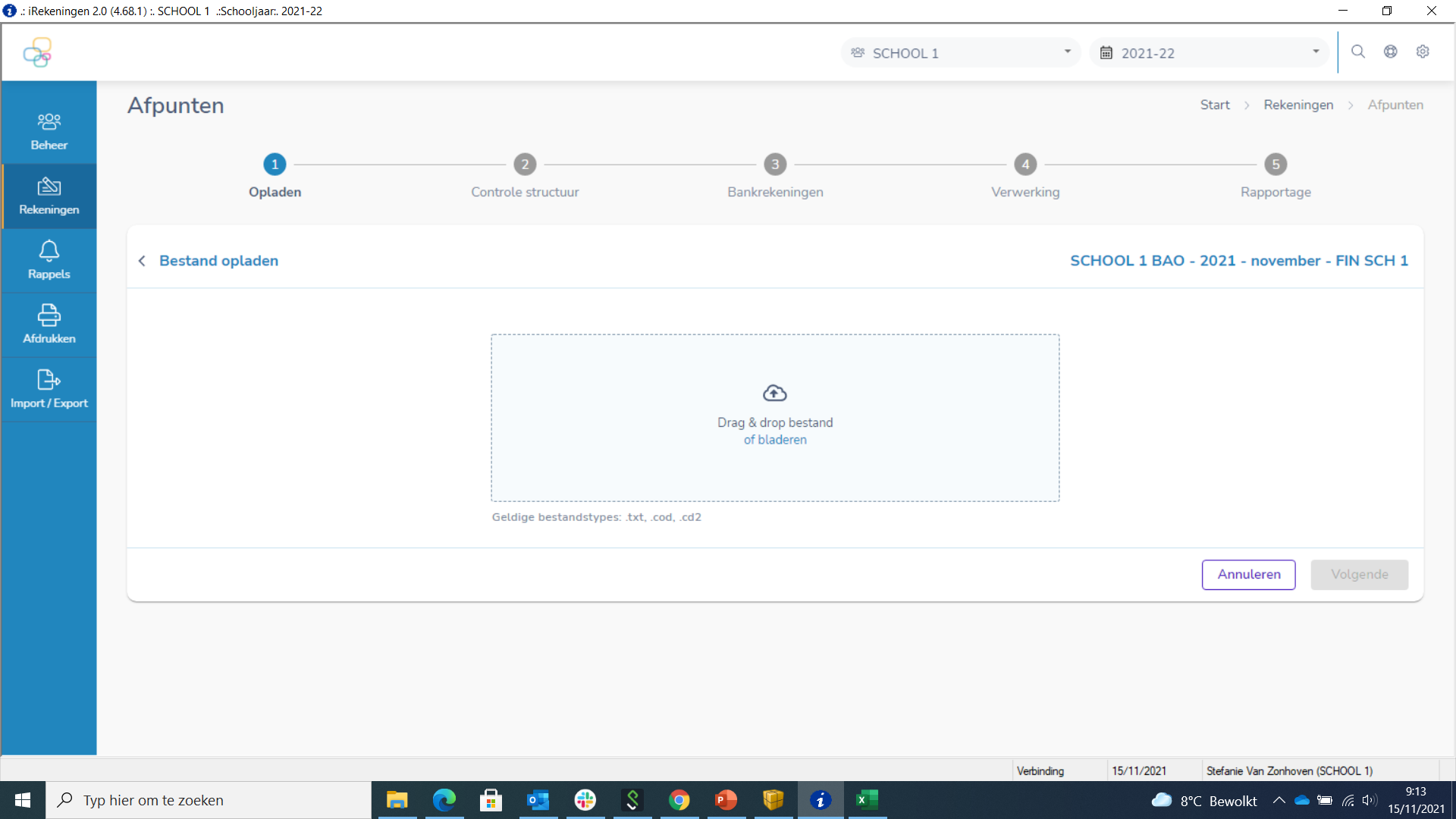 [Speaker Notes: Hier best nog eens uitdrukkelijk meegeven dat je nu ook codabestanden zonder extensie kunt inlezen maar dat je bij het bladeren wel moet gaan zoeken op alle bestandstypes.]
Inlezen codaberichten
Overzicht inhoud codabericht
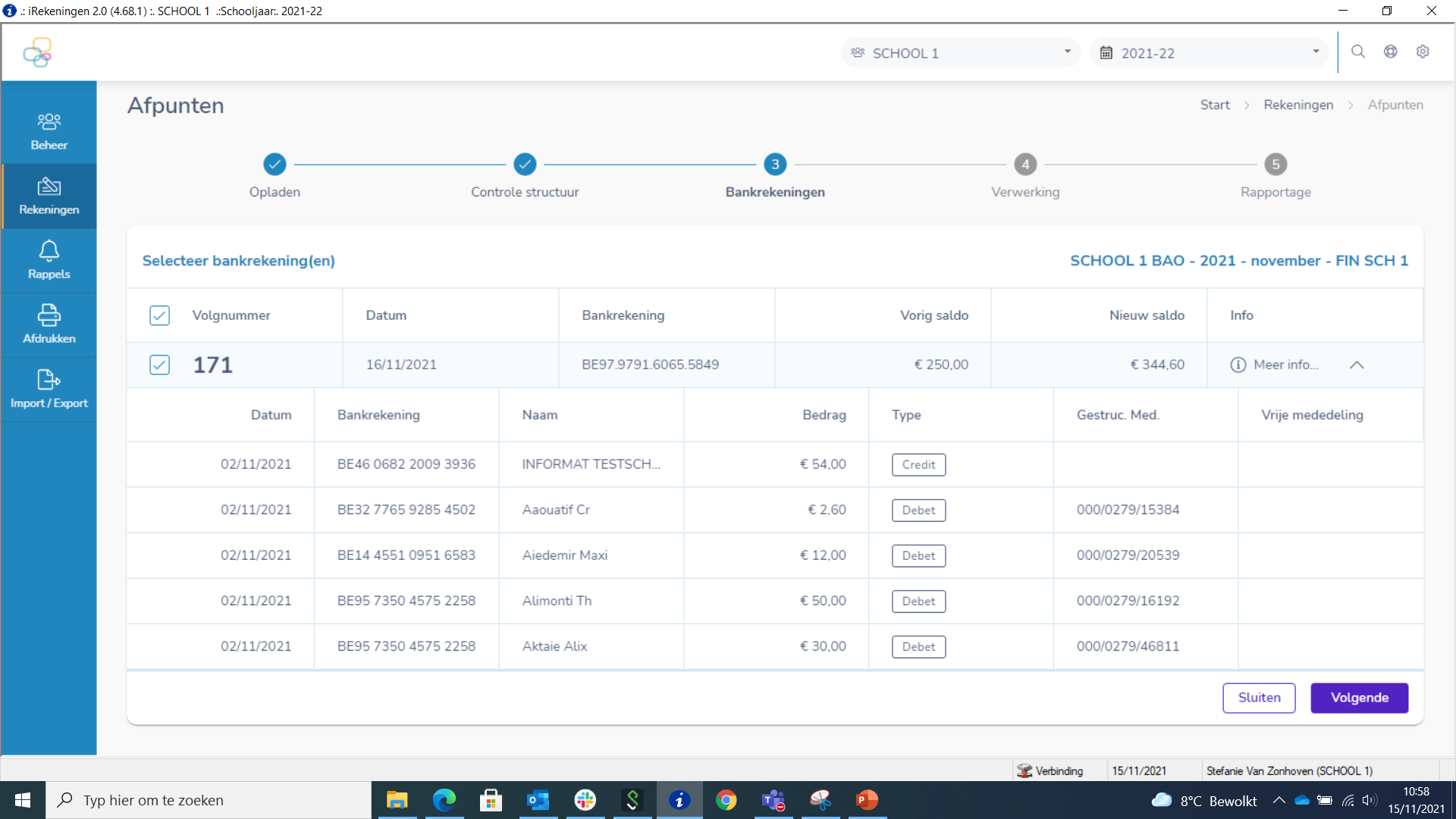 [Speaker Notes: Hier zeker meegeven dat als ze niet op 'volgende' kunnen klikken (als dat is uitgegrijsd), dat ze op die 'meer info' moeten klikken. Die zal dan in het oranje staan en als ze erop klikken zullen ze zien over welke controle het systeem valt en waarom de coda dus niet kan worden ingelezen.]
Inlezen codaberichten
Foutief bedrag: bedrag wijzigen of herverdelen
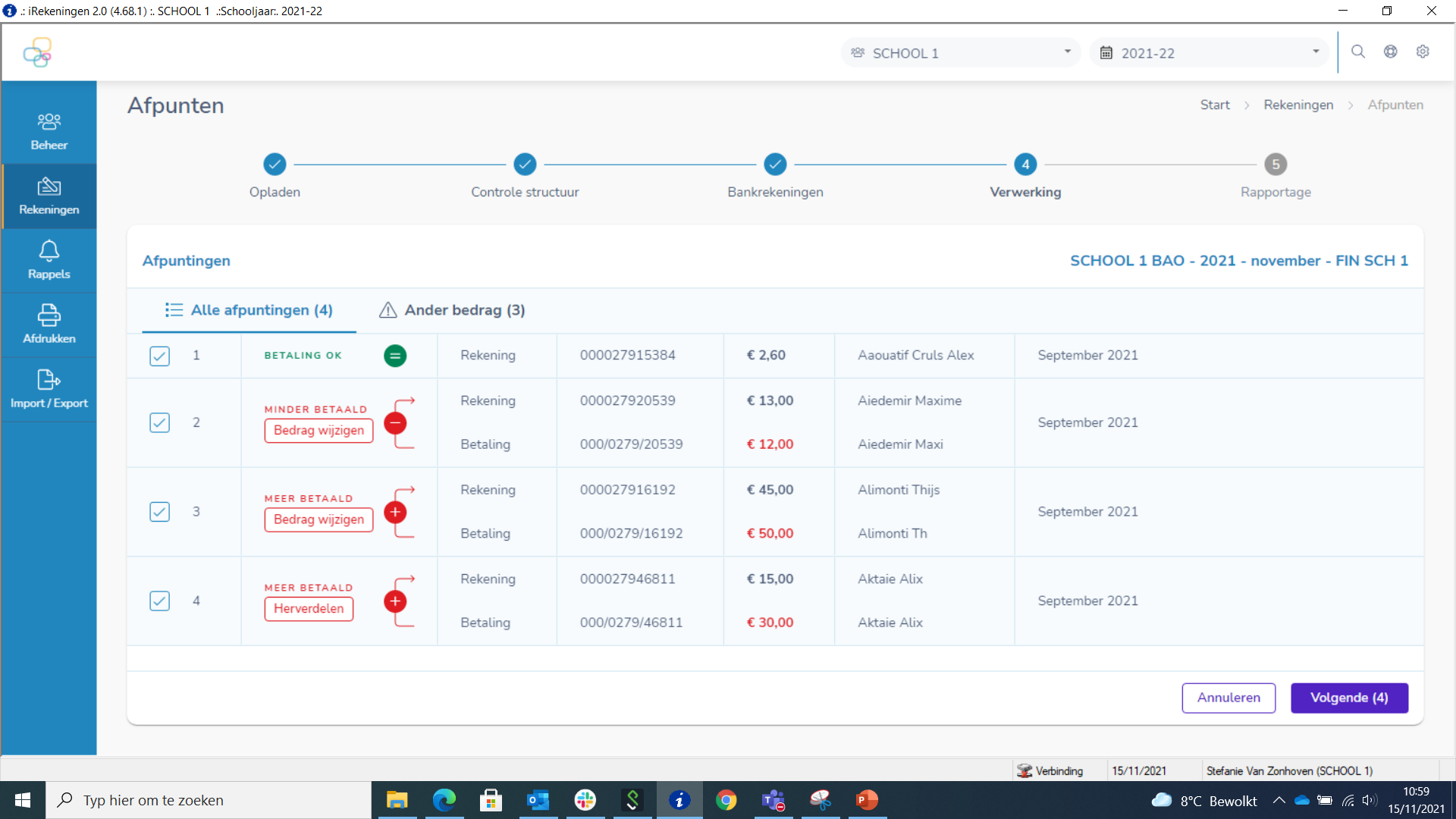 Inlezen codaberichten
Herverdelen
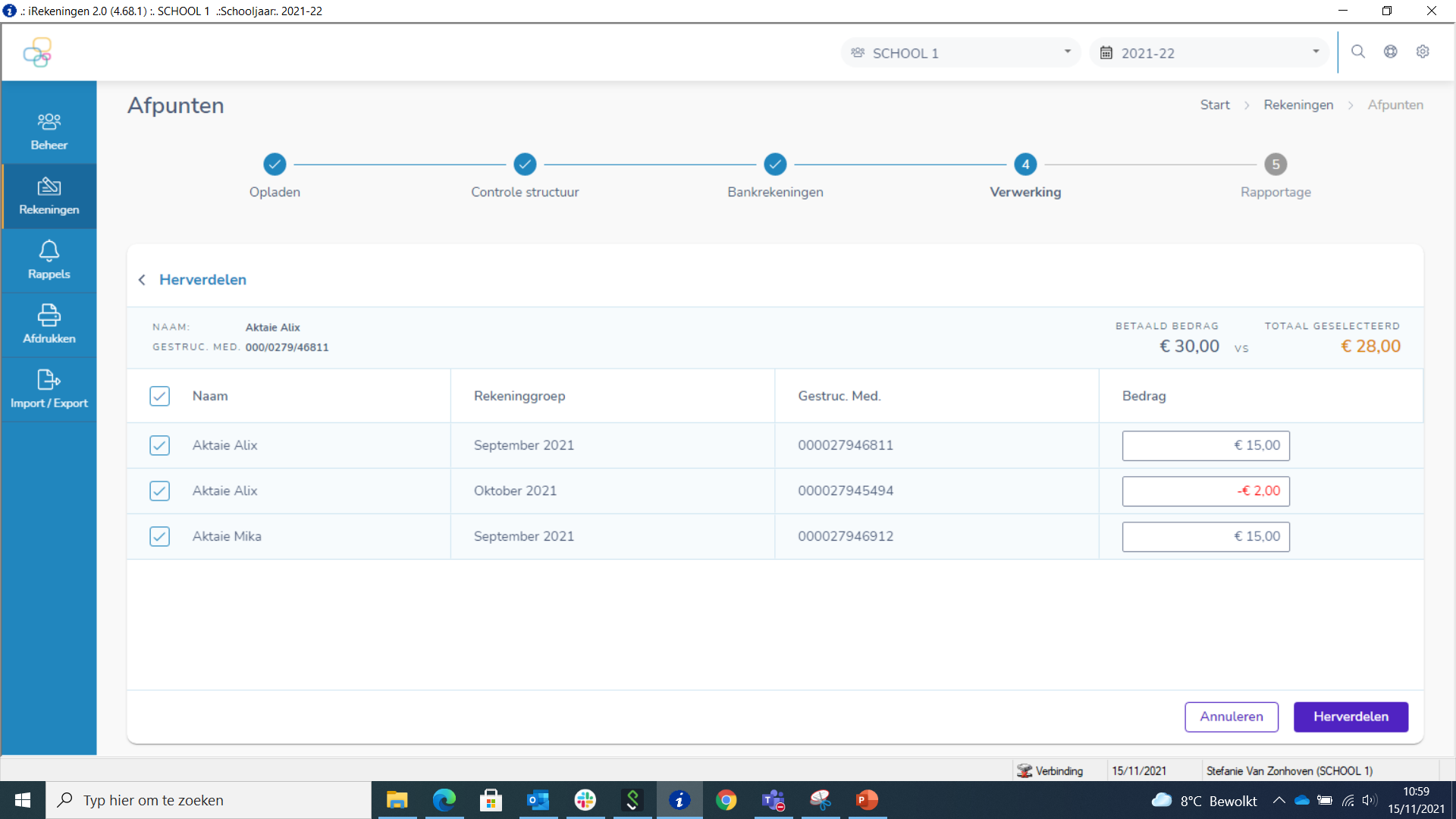 Inlezen codaberichten
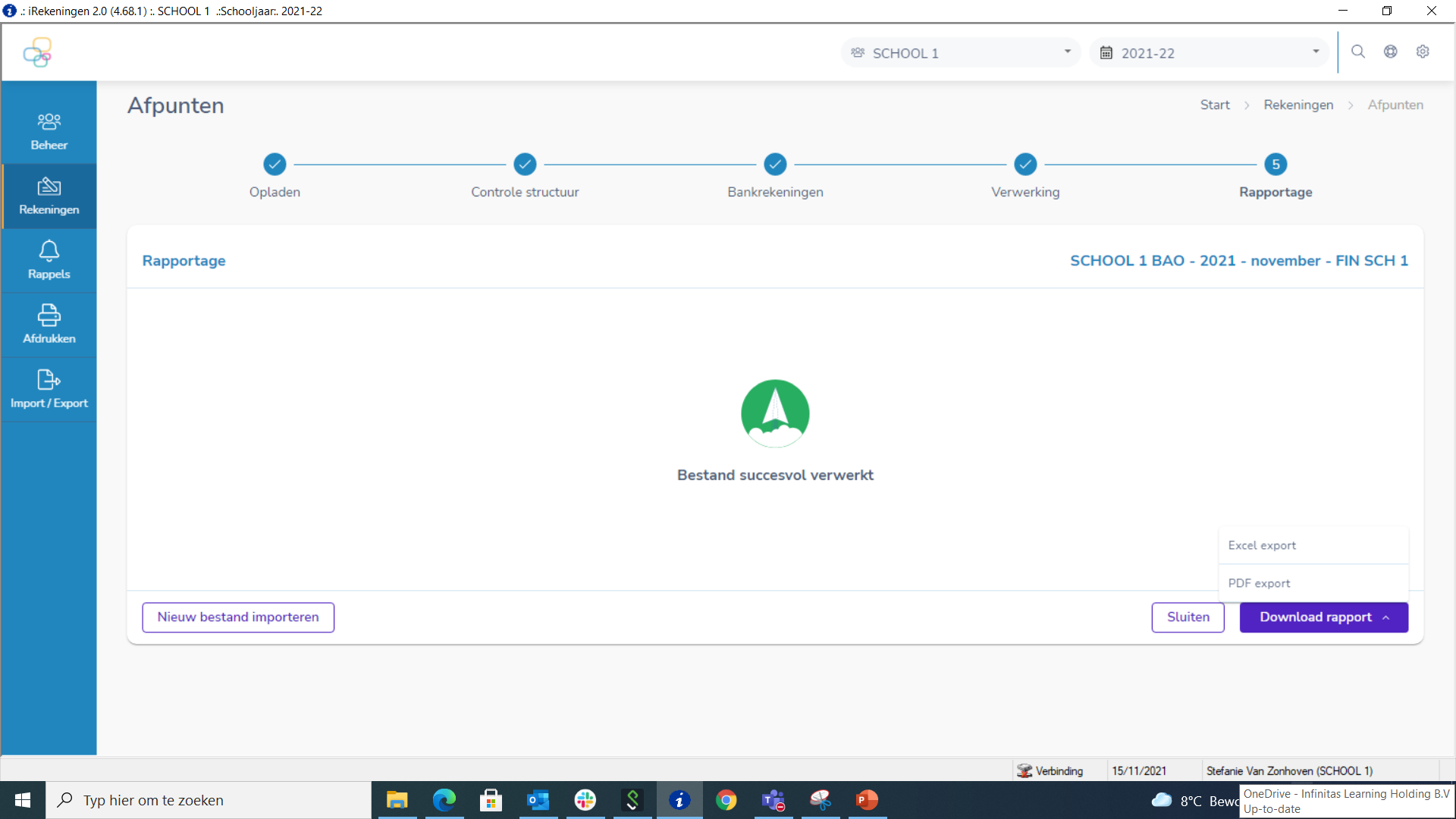 [Speaker Notes: Afdruk coda kan nu ook naar Excel geëxporteerd worden.
In het uittreksel: overzicht van effectieve afpuntingen 
Inhoud van code: stap 5 of via overzicht coda-berichten]
Domiciliebestand inladen
Maak eerst het domiciliebestand op
Ga naar Rekeningen > Afpunten.
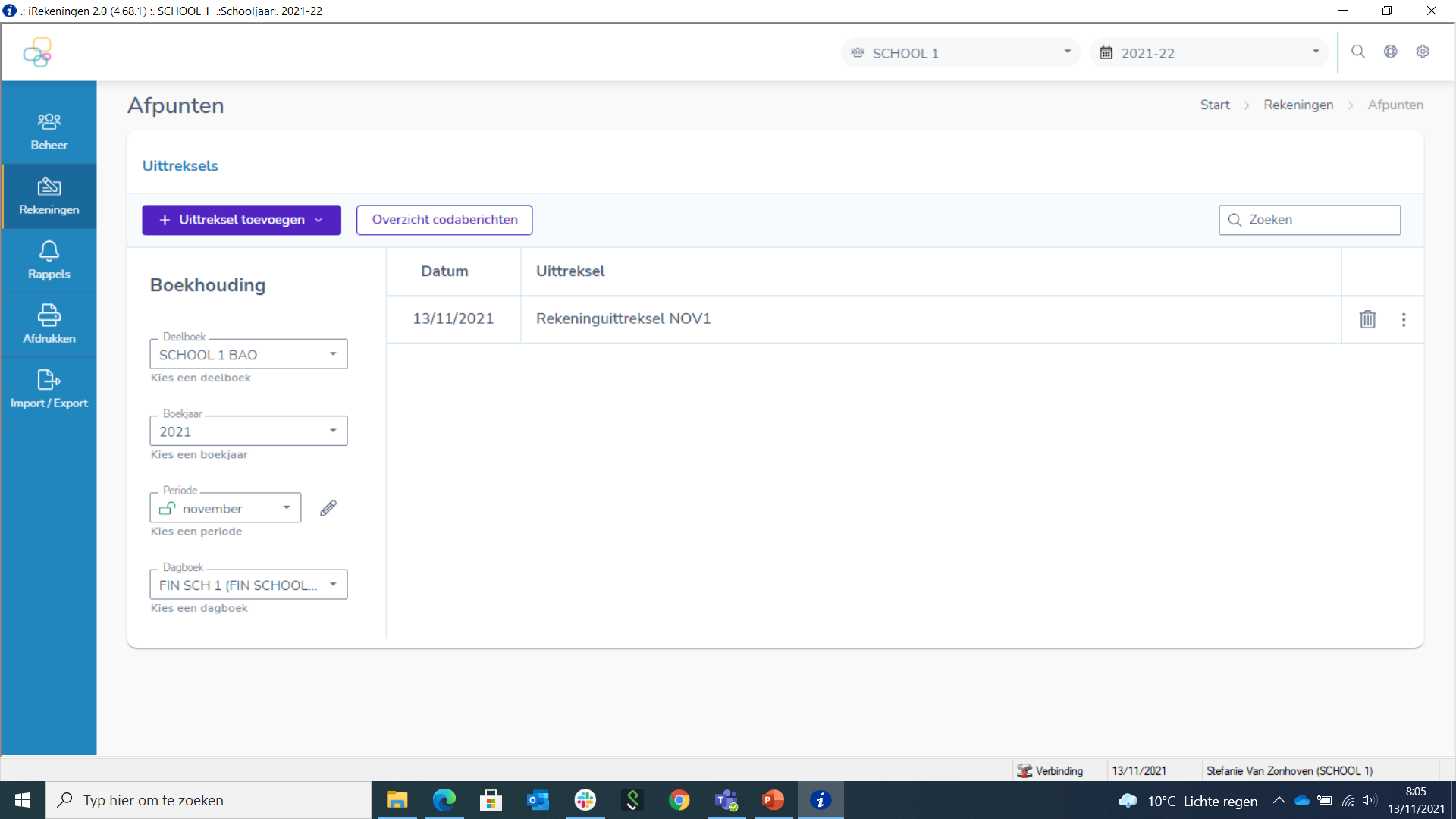 [Speaker Notes: Eerst juiste deelboek, boekjaar en periode kiezen, daarna op uittreksel toevoegen klikken.]
Domiciliebestand inladen
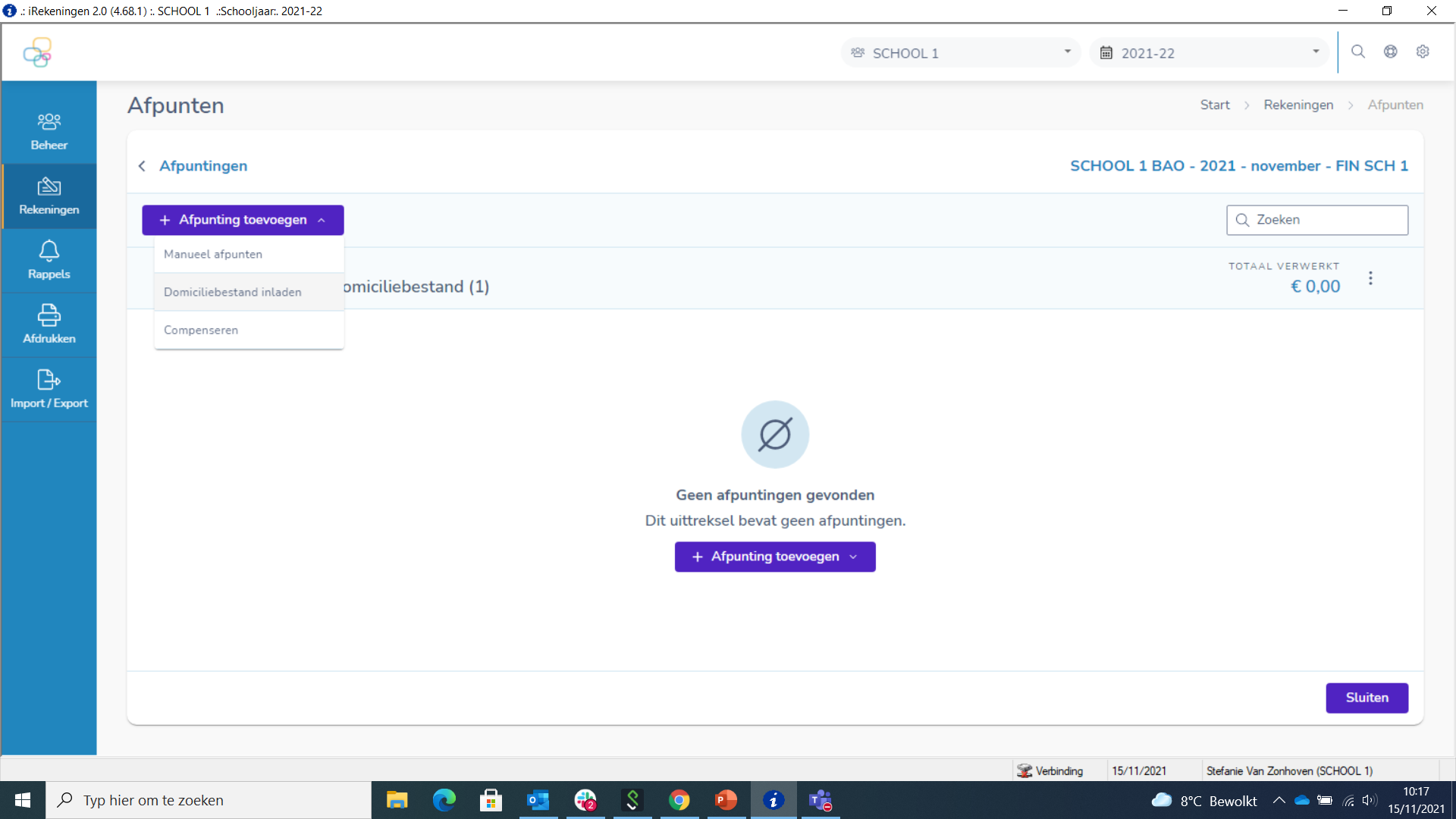 Domiciliebestand inlezen
Vul het aanvaard bedrag in.
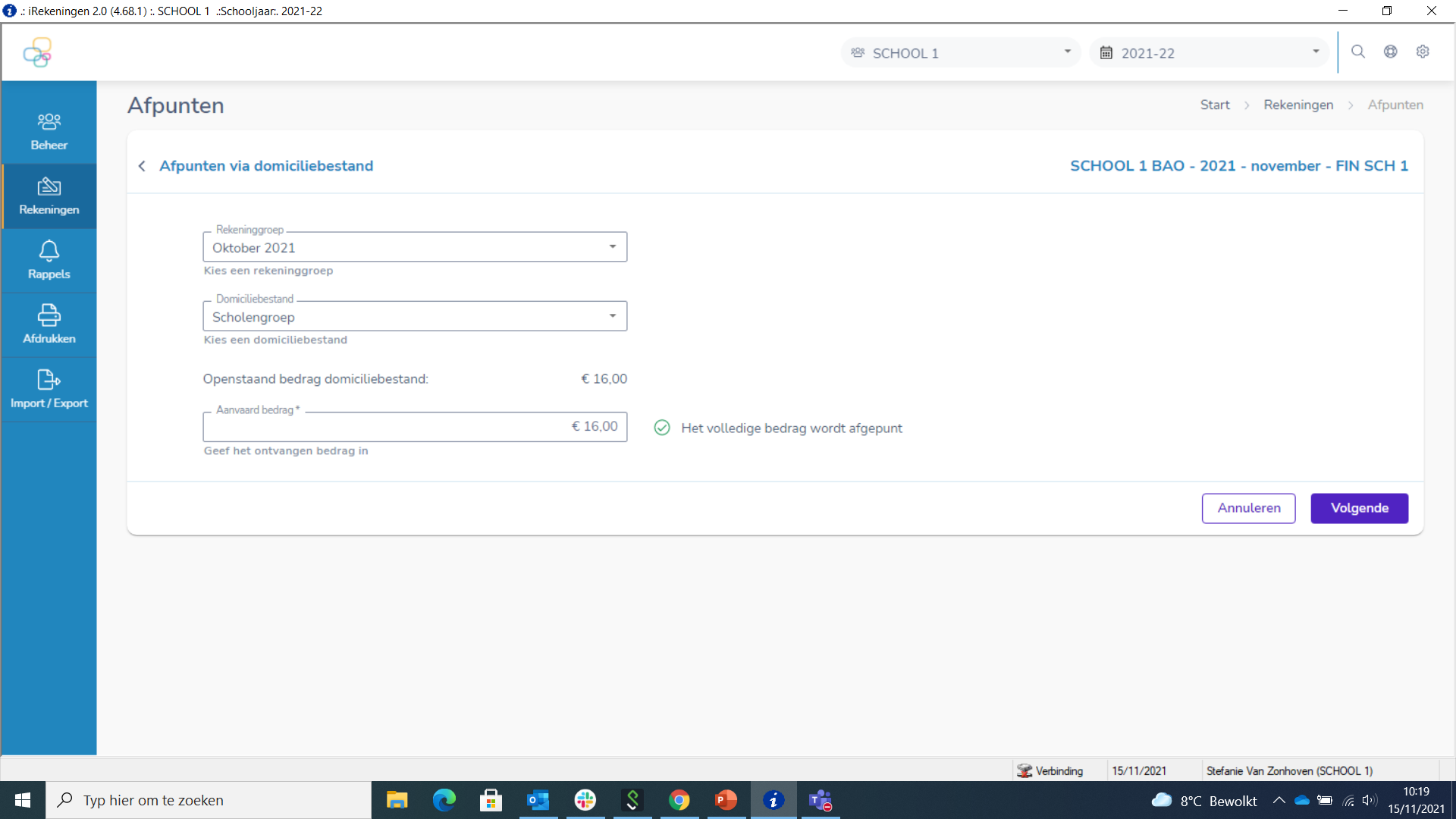 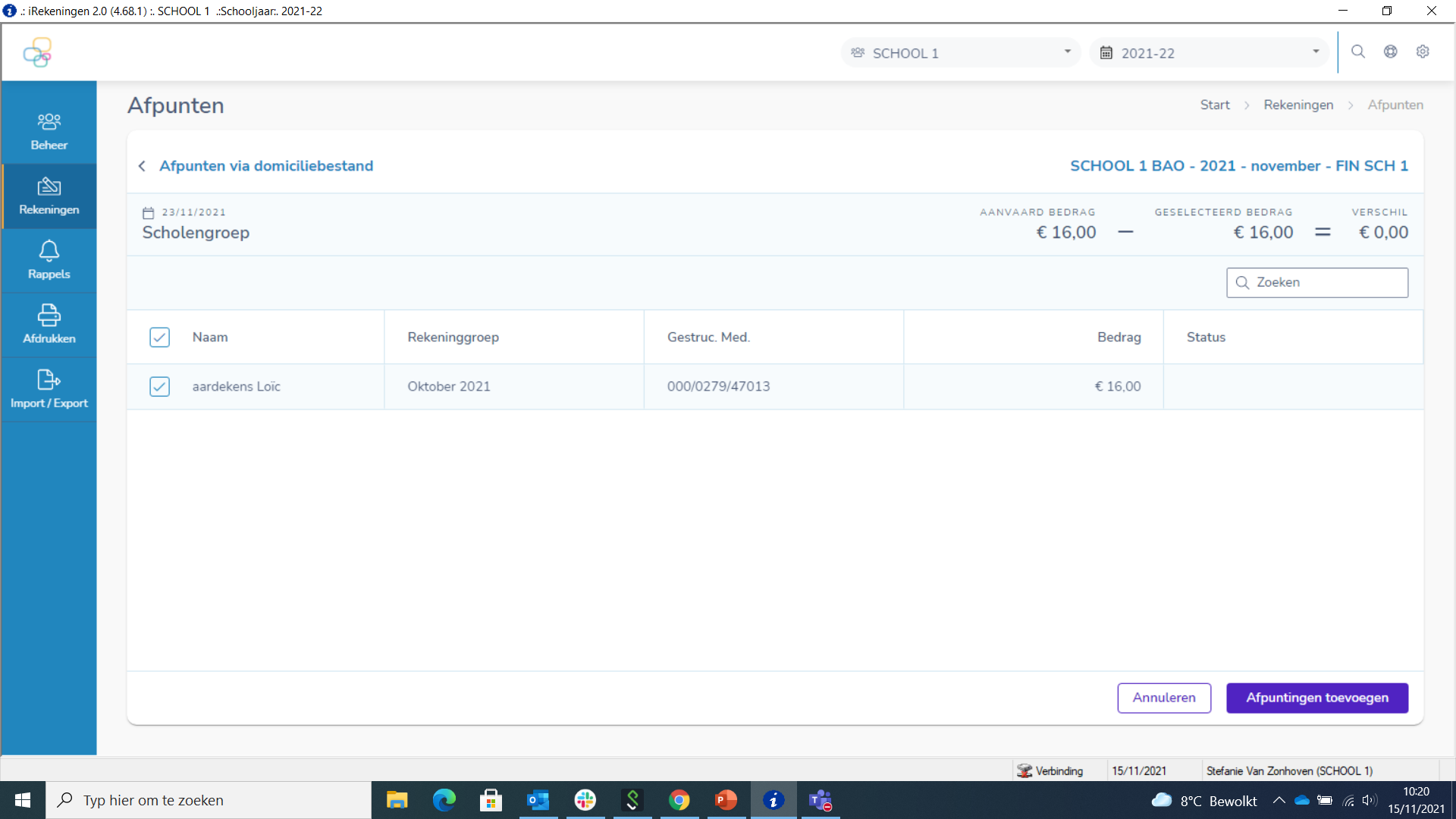 Fiscale attesten
Fiscale attesten
Afdrukken > Kinderopvang attesten
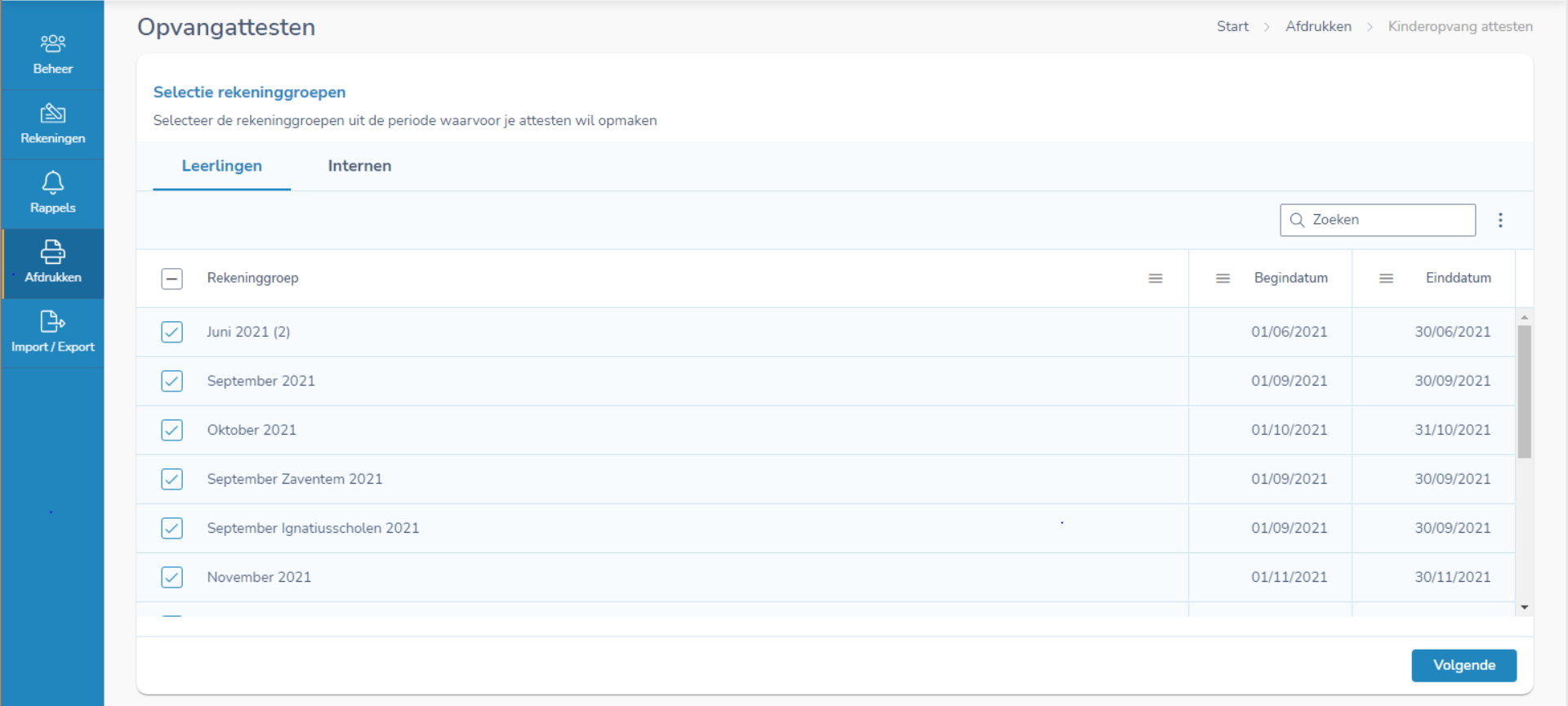 Fiscale attesten
Afdrukken > Kinderopvang attesten
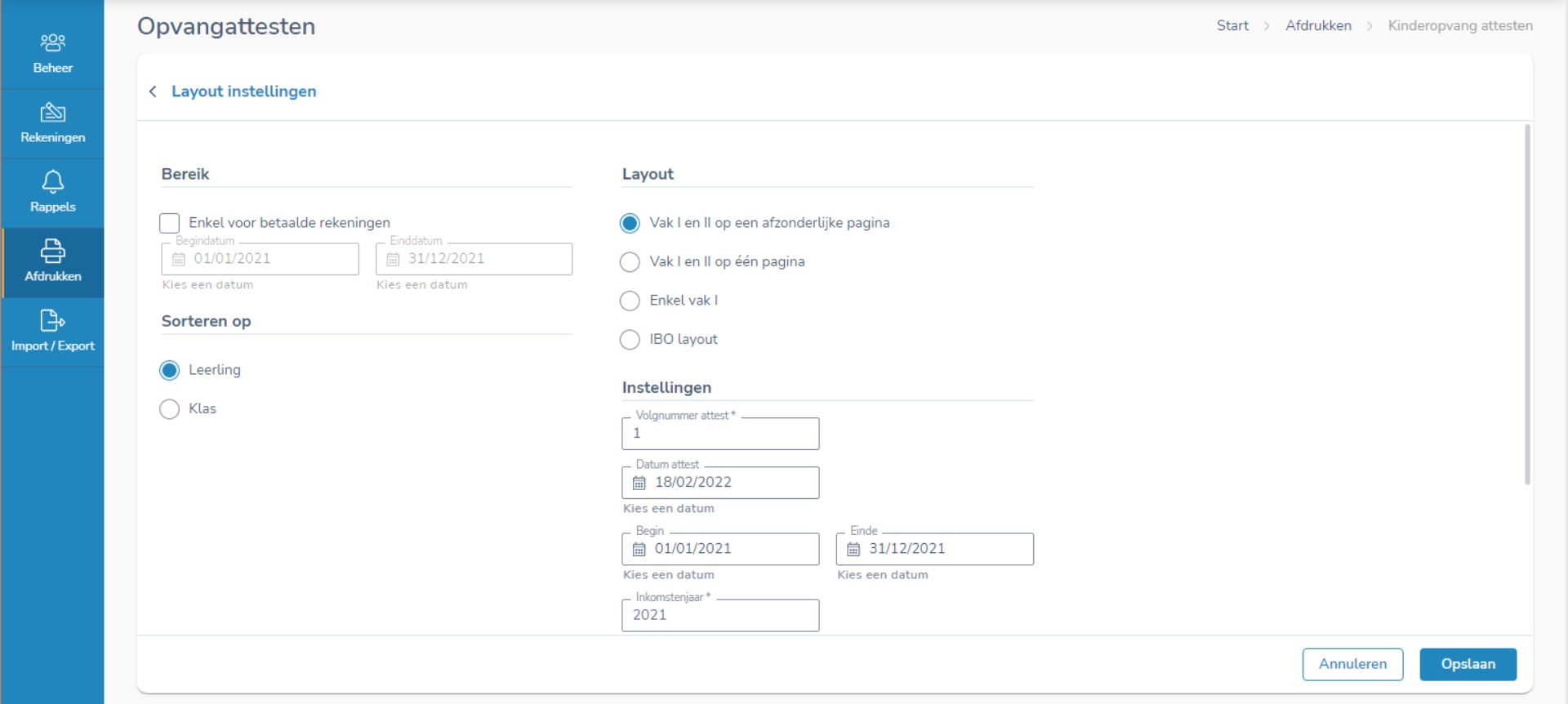 Fiscale attesten
Afdrukken > Kinderopvang attesten
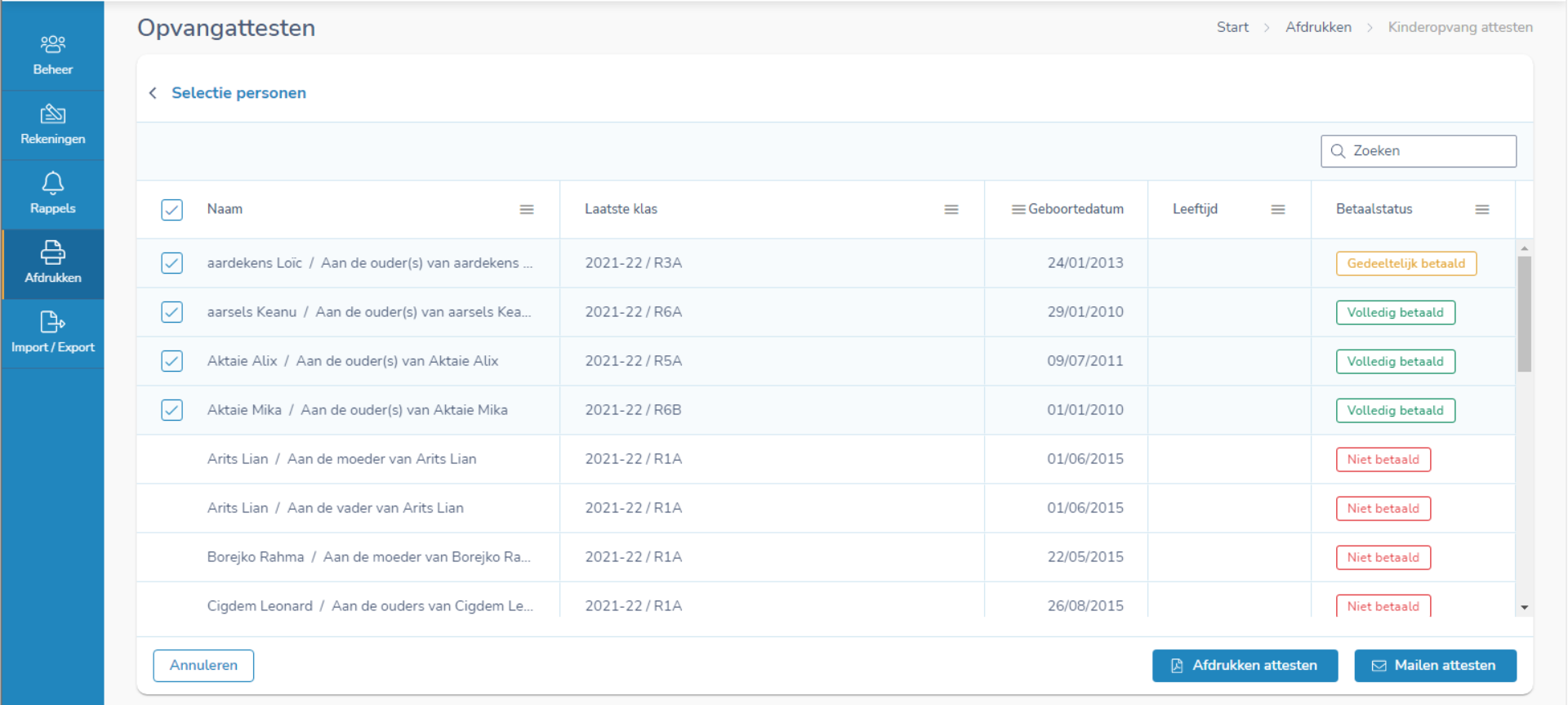 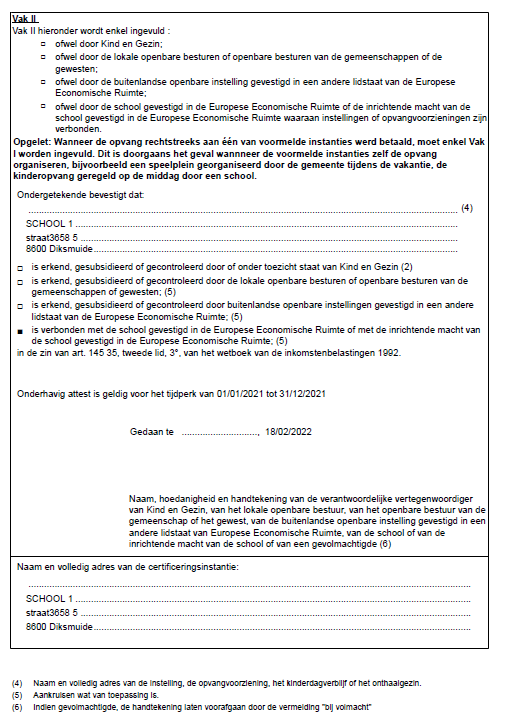 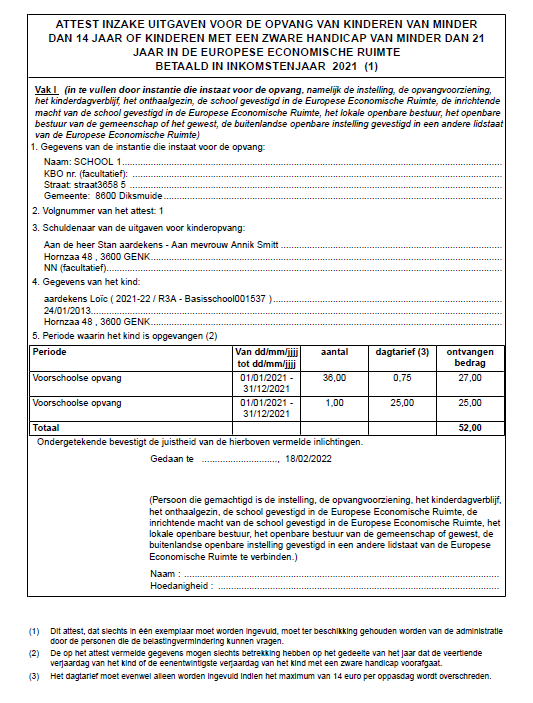 Ondersteuning bij Informat
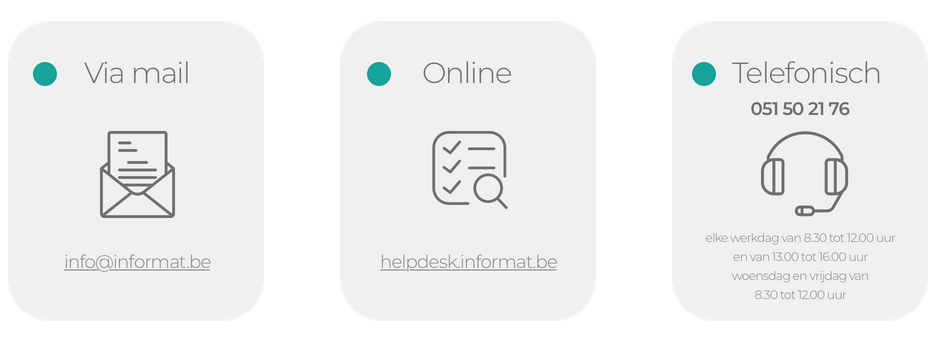 Bedankt voor jouw deelname!